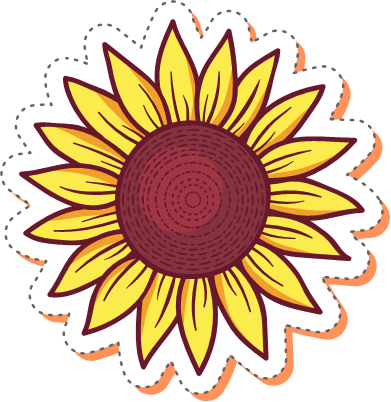 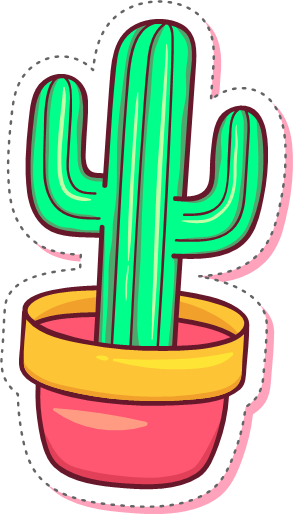 CHÀO MỪNG QUÝ THẦY CÔ VÀ CÁC EM ĐẾN VỚI TIẾT HỌC HÔM NAY
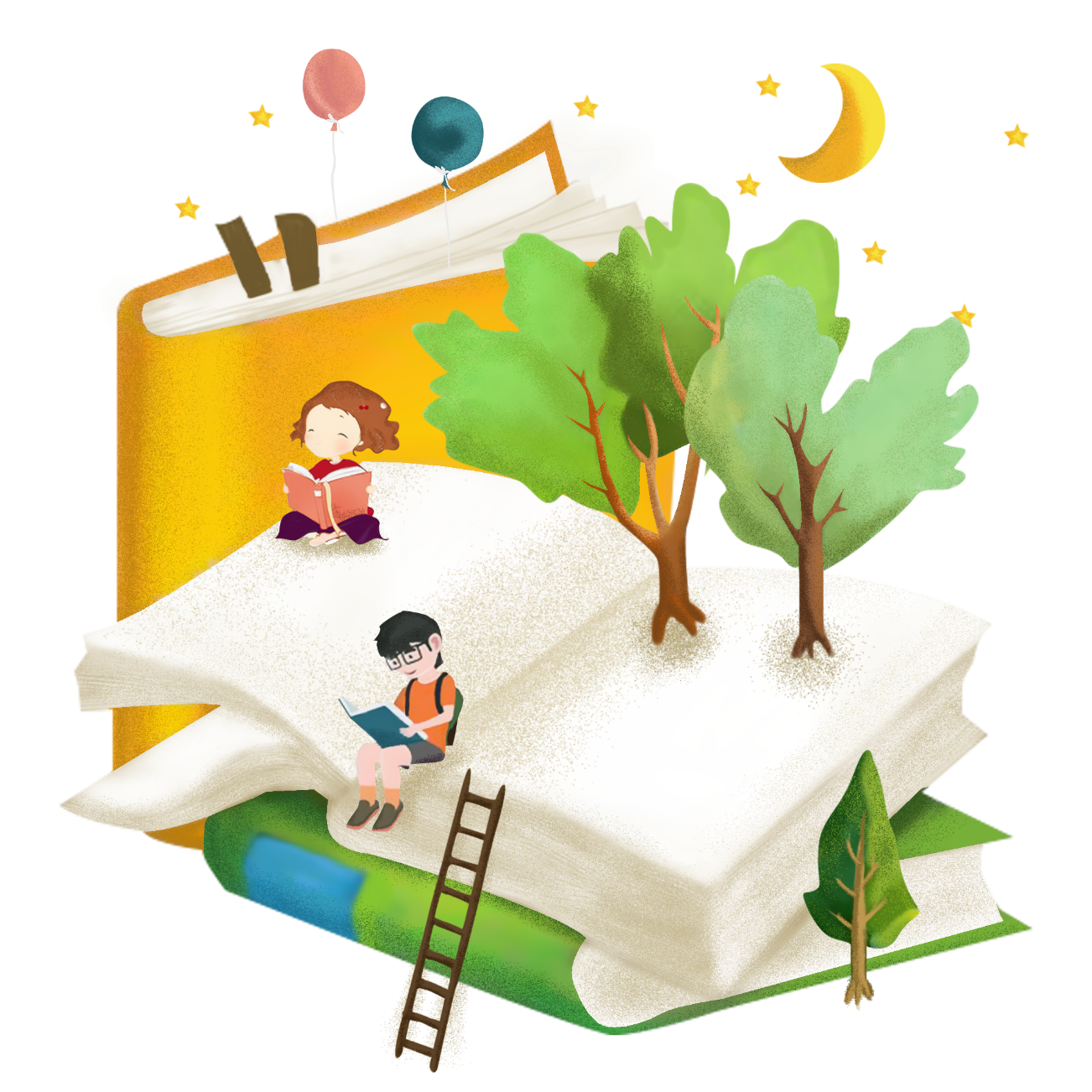 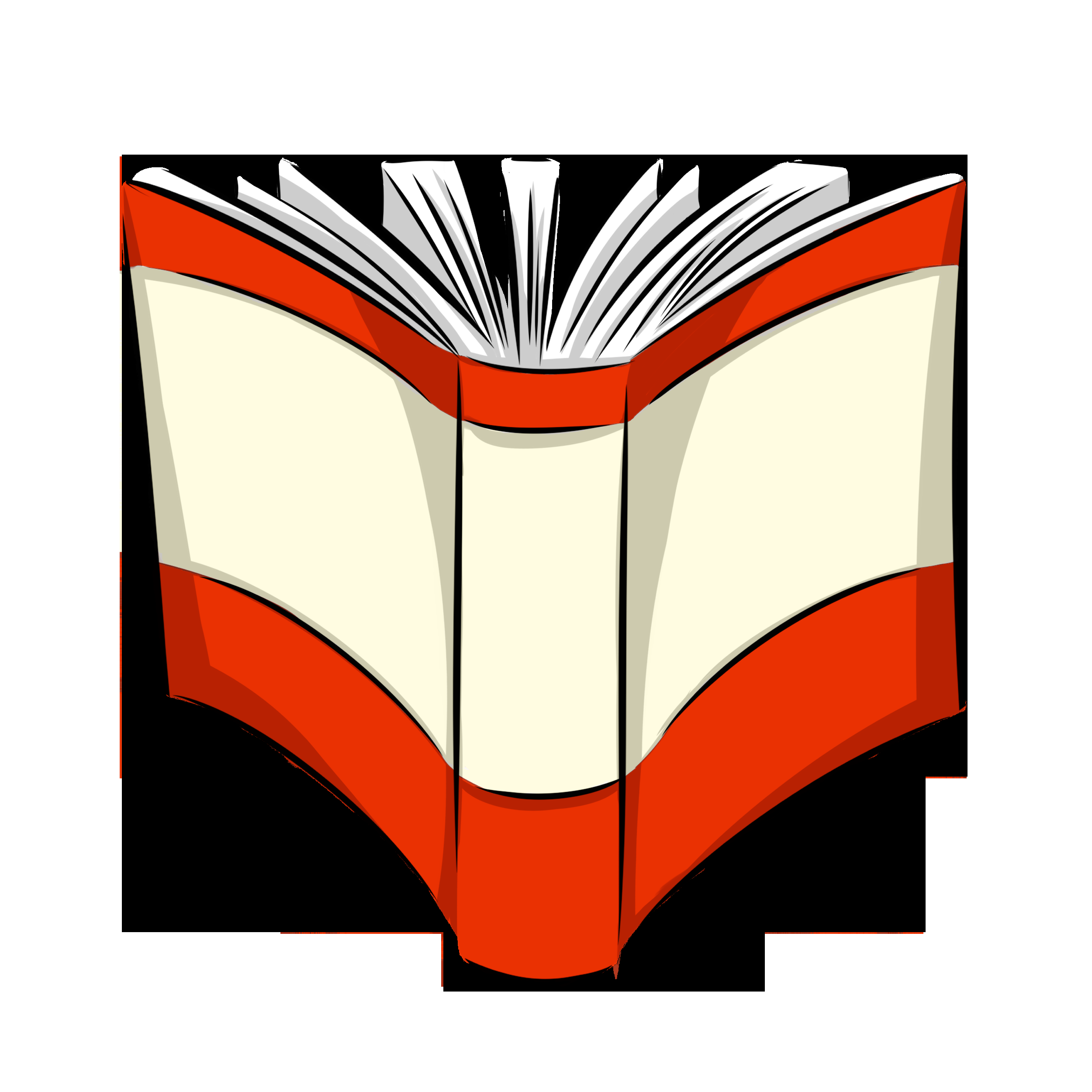 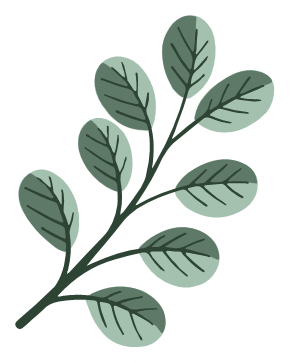 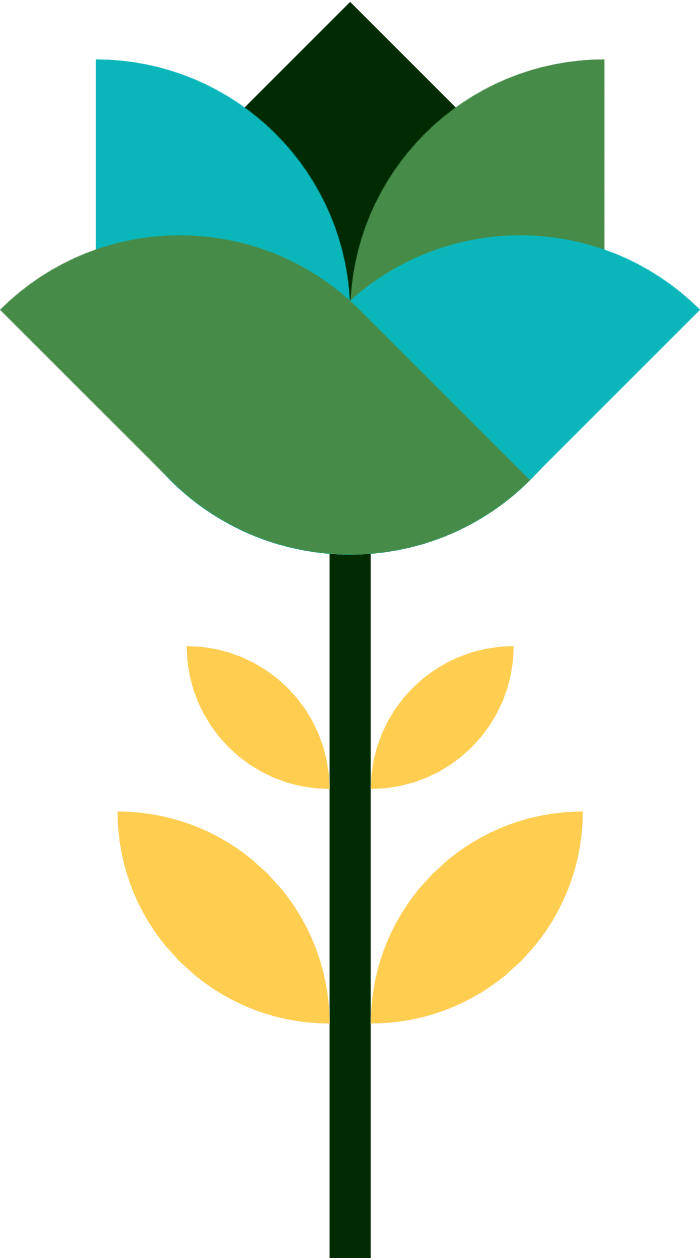 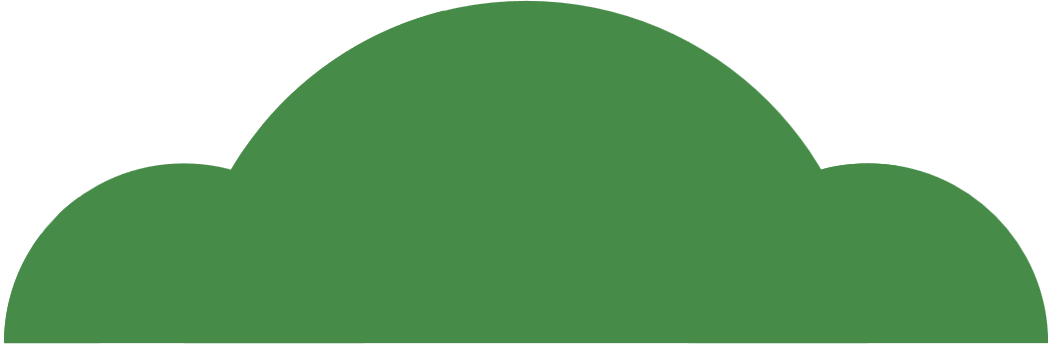 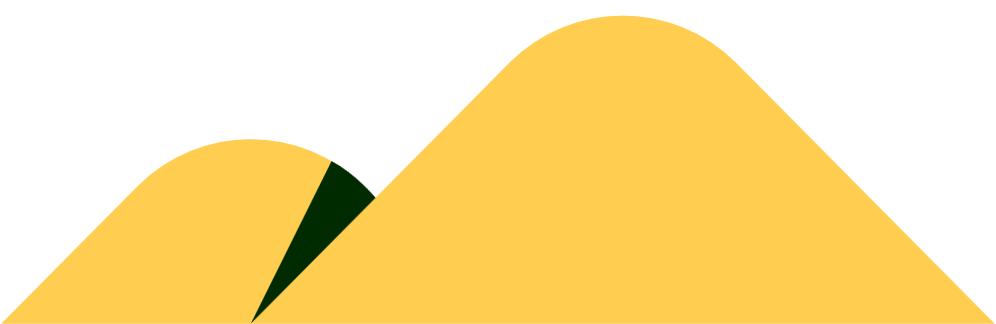 Làm thế nào để một đoạn cành cây của mẹ có thể phát triển thành cây con?
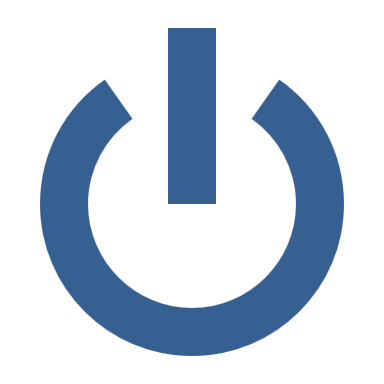 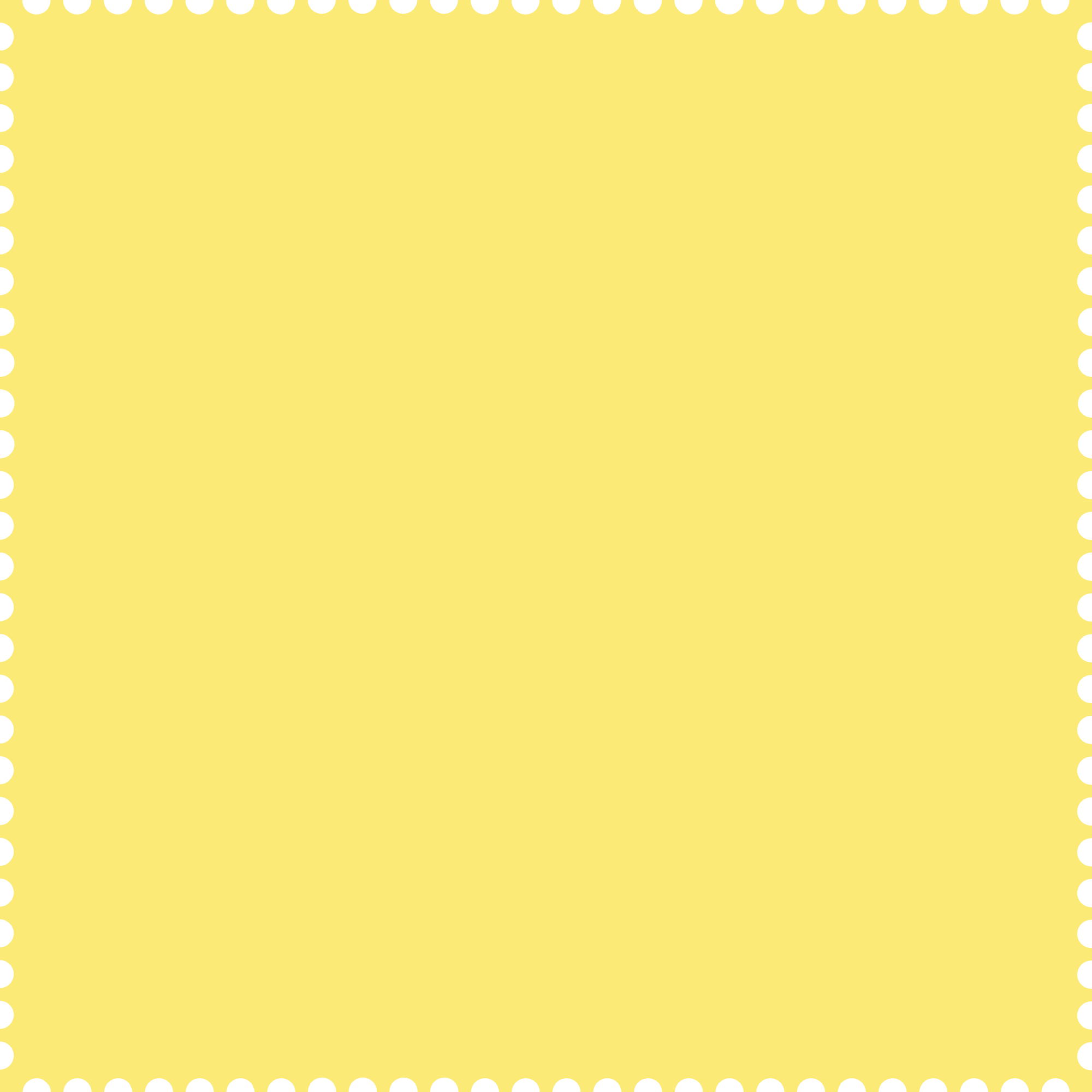 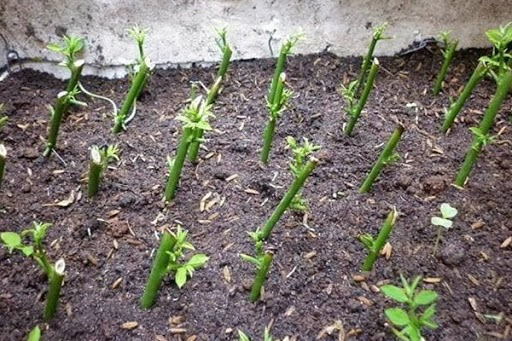 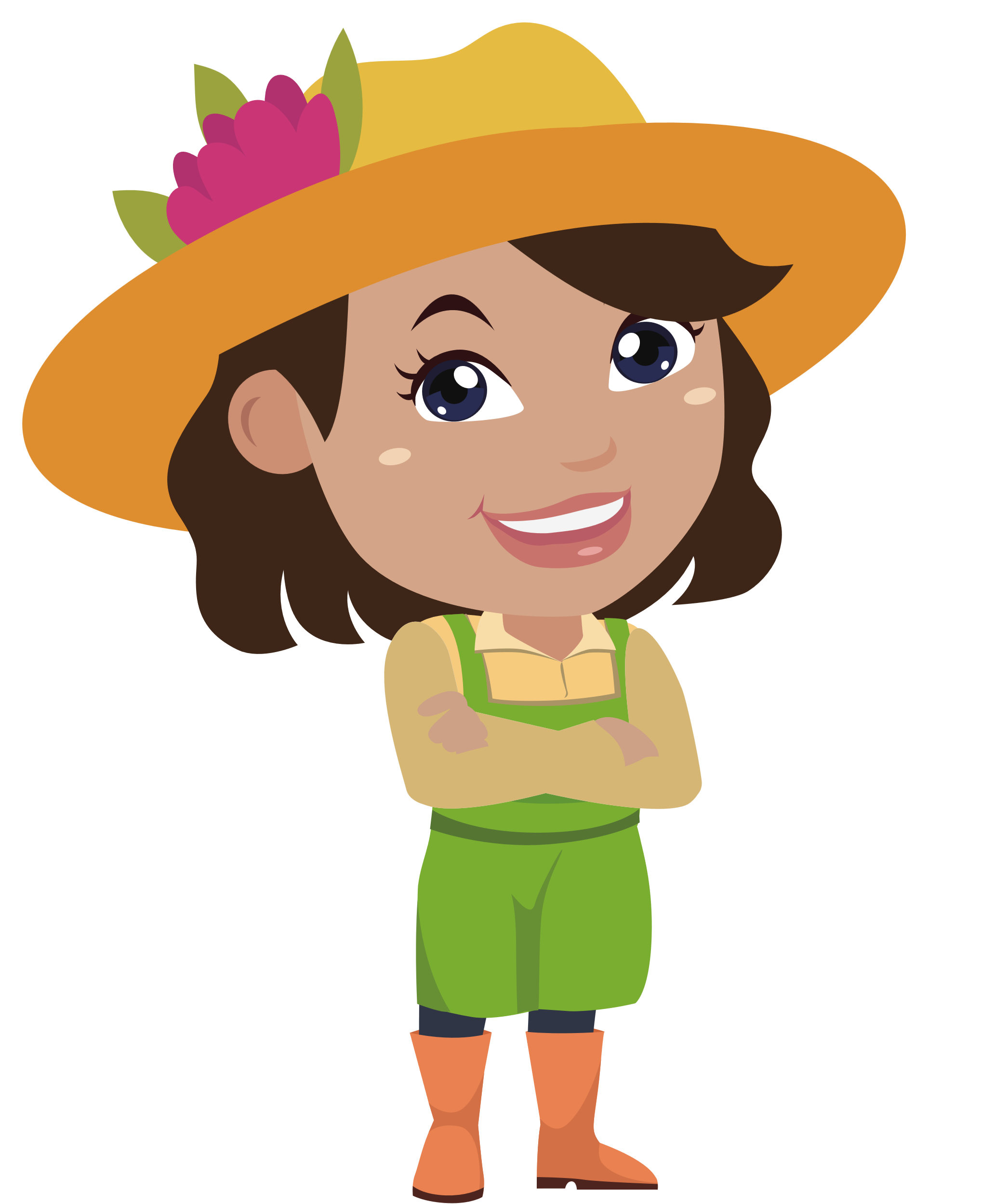 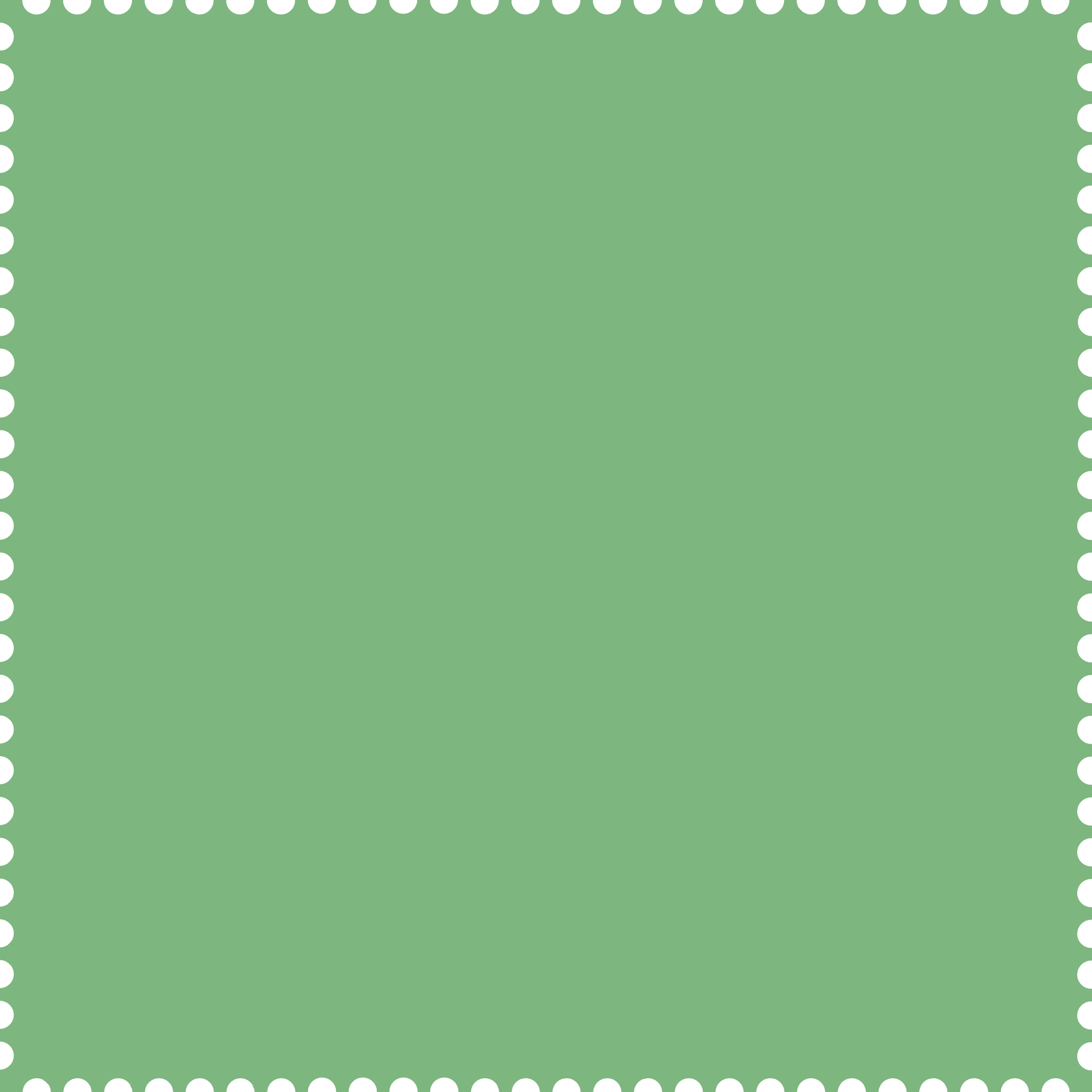 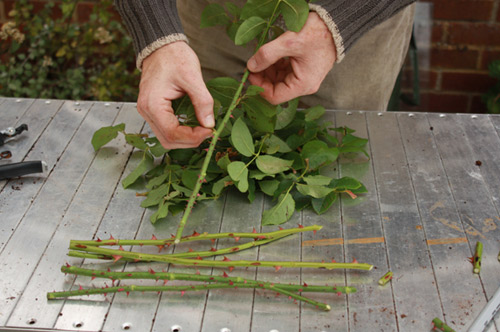 Bài 4
NHÂN GIỐNG CÂY TRỒNG BẰNG PHƯƠNG PHÁP GIÂM CÀNH (T1)
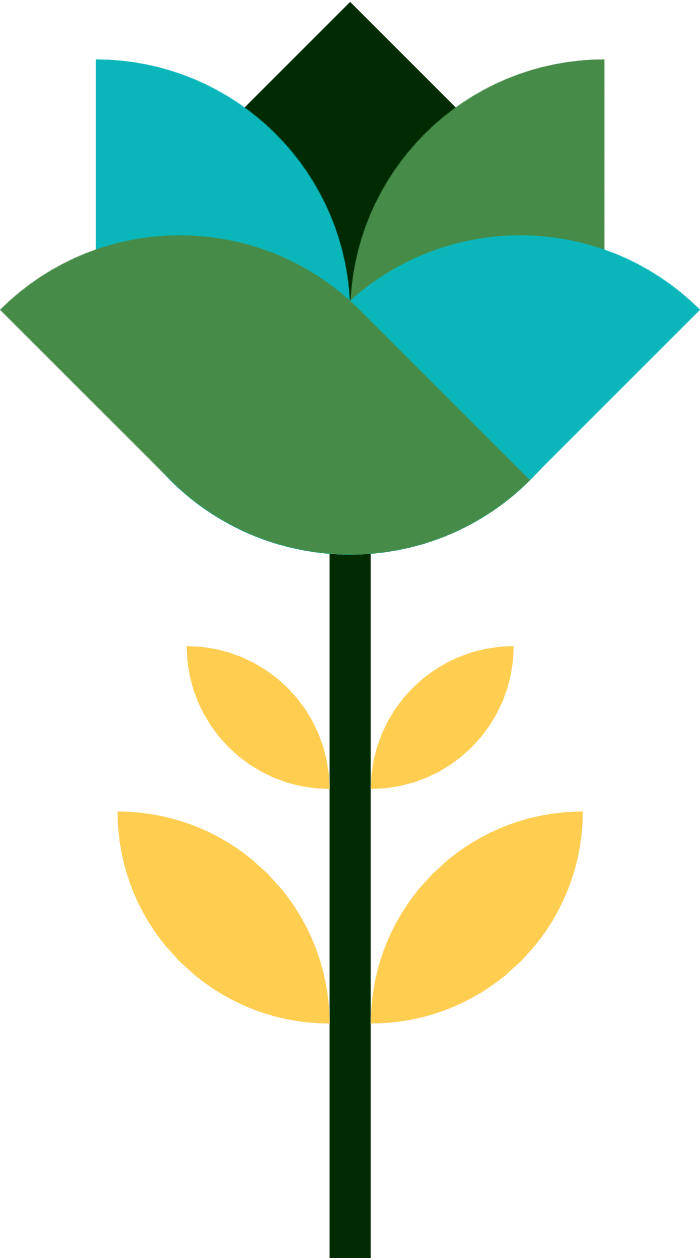 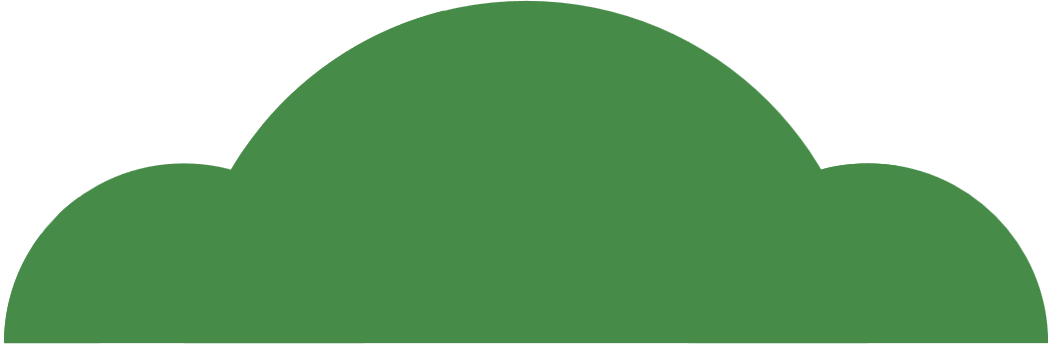 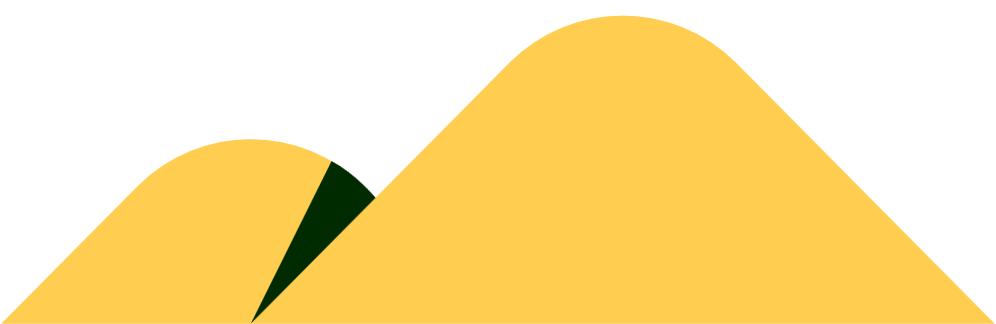 HOẠT ĐỘNG NHÓM
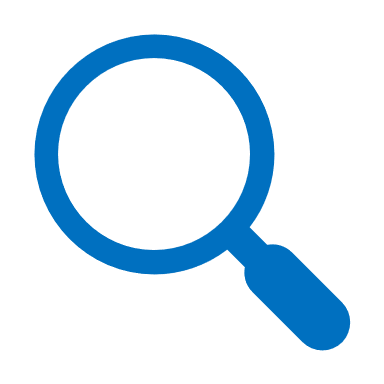 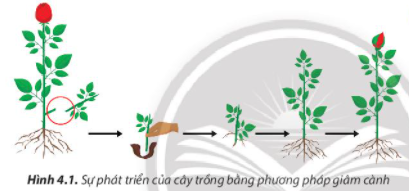 1. Quan sát Hình 4.1 và cho biết bộ phận nào của cây được sử dụng làm nguyên liệu nhân giống?
2. Cây tạo ra bằng phương pháp giâm cành có ưu điểm gì so với cây được nhân giống từ hạt?
Hình 4.1. Sự phát triển của cây trồng bằng phương pháp giâm cành
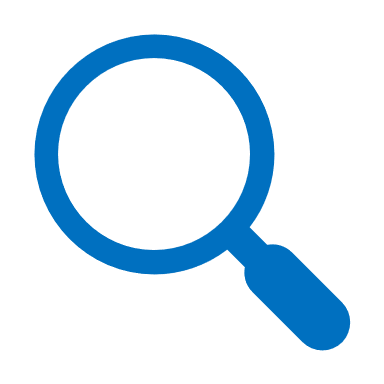 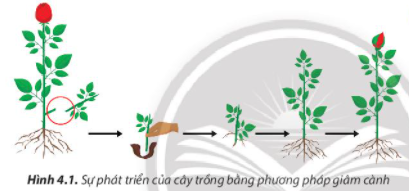 1. Quan sát Hình 4.1 và cho biết bộ phận nào của cây được sử dụng làm nguyên liệu nhân giống?
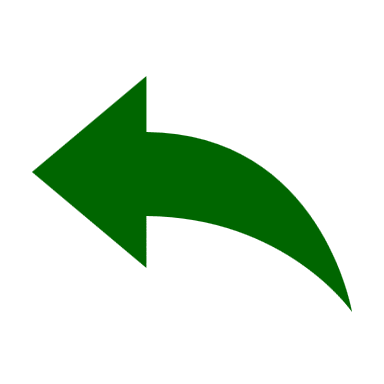 Bộ phận cành cây được sử dụng làm nguyên liệu nhân giống.
Hình 4.1. Sự phát triển của cây trồng bằng phương pháp giâm cành
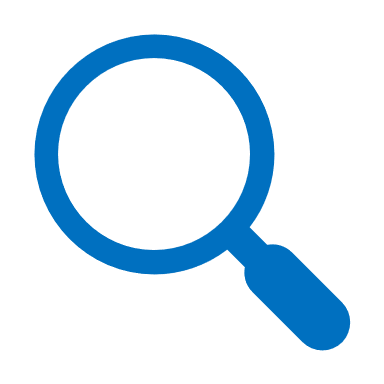 2. Cây tạo ra bằng phương pháp giâm cành có ưu điểm gì so với cây được nhân giống từ hạt?
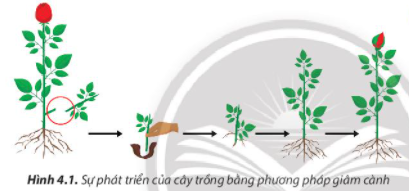 Ưu điểm
Nhân nhanh giống cây trồng.
Giữ nguyên được tính trạng tốt mong muốn.
Hình 4.1. Sự phát triển của cây trồng bằng phương pháp giâm cành
Thời gian cho thu hoạch sản phẩm ngắn vì cây từ cành giâm và cành chiết sớm ra hoa.
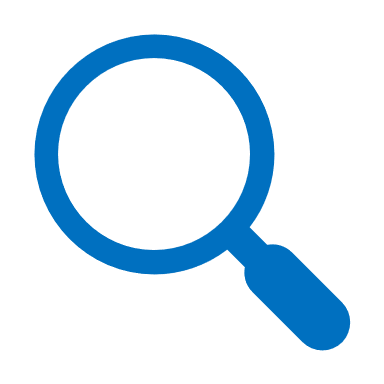 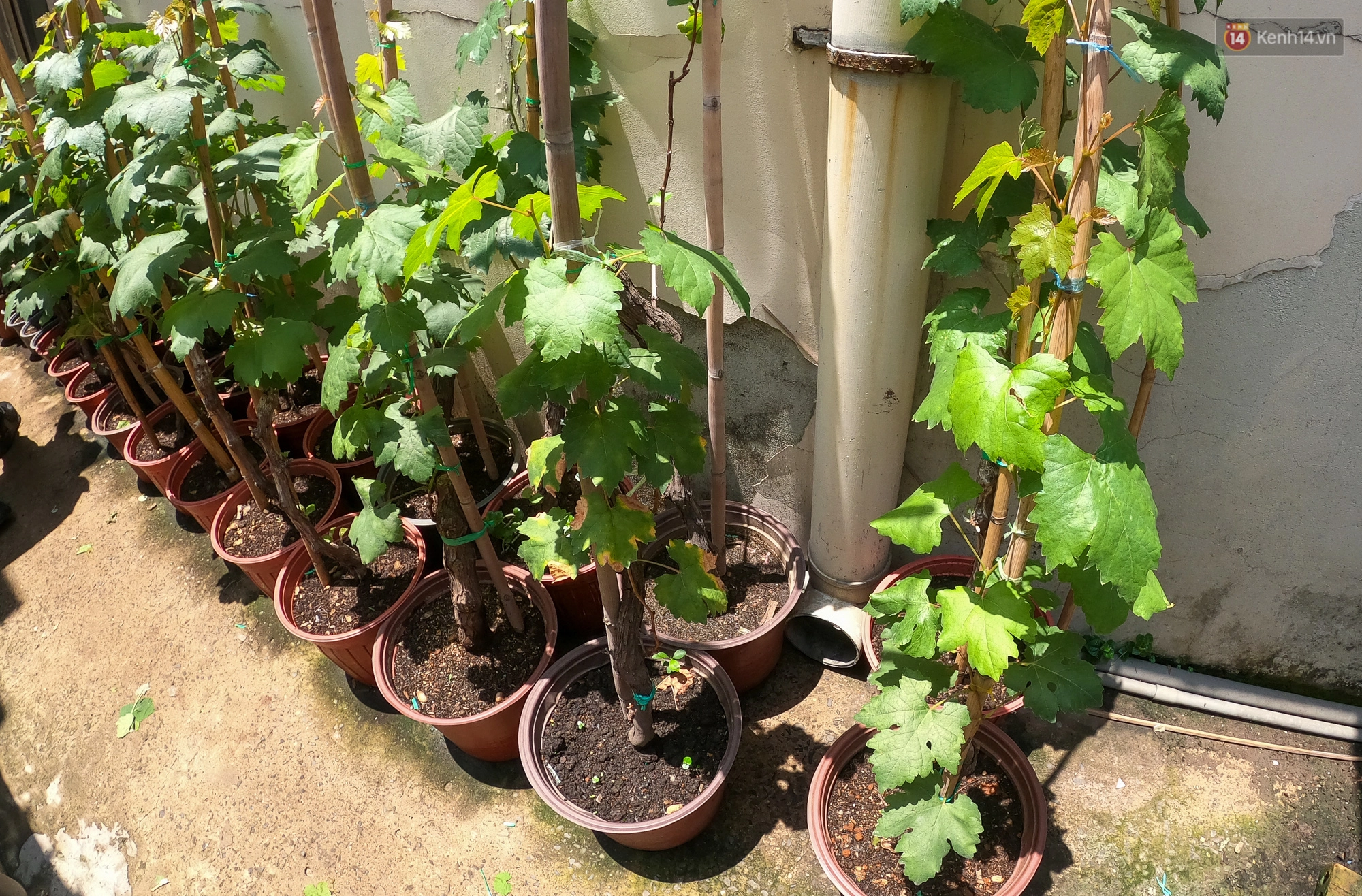 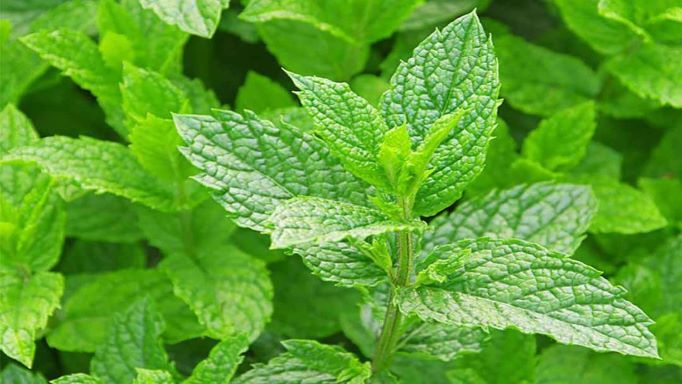 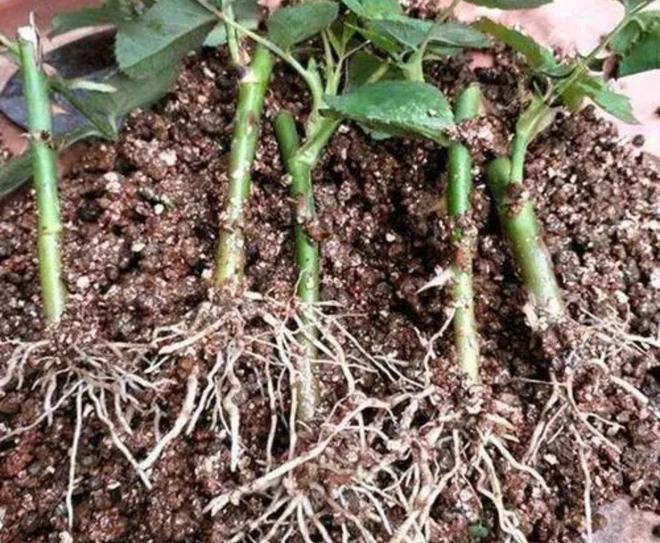 3. Các loại cây dễ nhân giống bằng phương pháp giâm cành ở Hình 4.2 có những đặc điểm gì?
Cây nho
Cây bạc hà
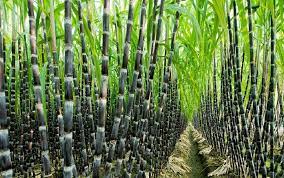 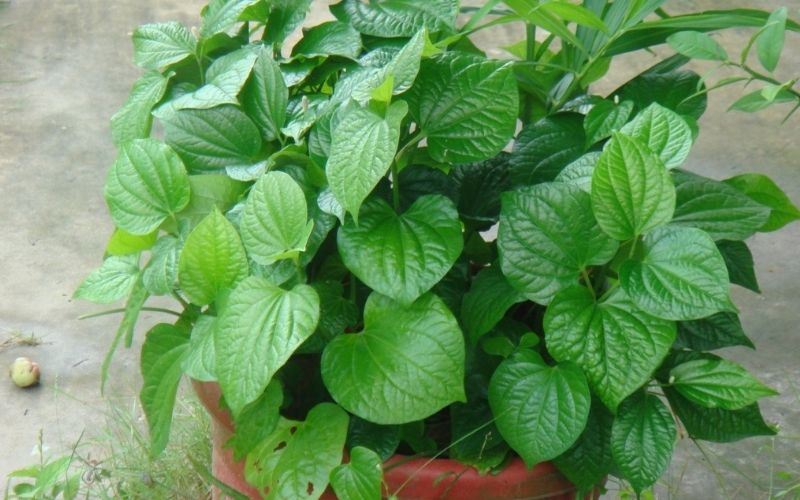 Các loại cây dễ nhân giống bằng phương pháp giâm cành có đặc điểm: có khả năng ra rễ phụ nhanh.
Cây mía
Cây lá lốt
Hình 4.2. Một số loại cây dễ nhân giống bằng phương pháp giâm cành
4. Hãy kể thêm những loại cây dễ nhân giống bằng phương pháp giâm cành.
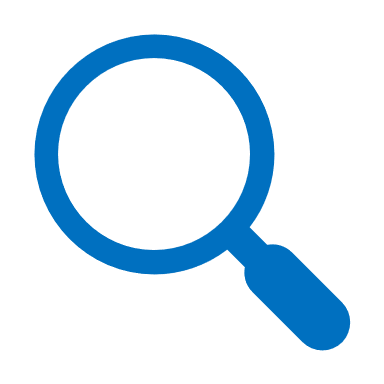 Rau củ quả: khoai lang, khoai mì, khoai tây, hành, gừng, tỏi…
Rau ăn lá: rau muống, rau lang, rau ngót, rau húng, hương thảo, bạc hà, húng quế, lá lốt, diếp cá, cần tây, lá é…
Cây cảnh: lan, hoa hồng, hoa giấy, trầu bà, lan ý, vạn niên thanh, lưỡi hổ, thường xuân, phú quý, sen đá,…
Cây ăn trái: cây lê, cây táo, cây sung, cây nho, cây mận, cây ổi…
AI NHANH AI ĐÚNG
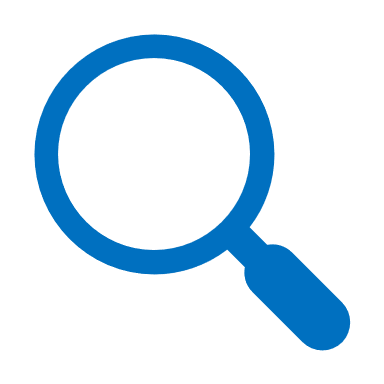 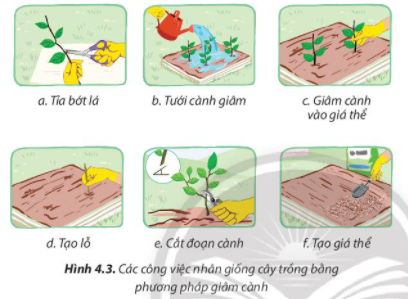 5. Hãy sắp xếp các công việc nhân giống cây trồng ở Hình 4.3 theo thứ tự phù hợp.
Hình 4.3. Các công việc nhân giống bằng phương pháp giâm cành
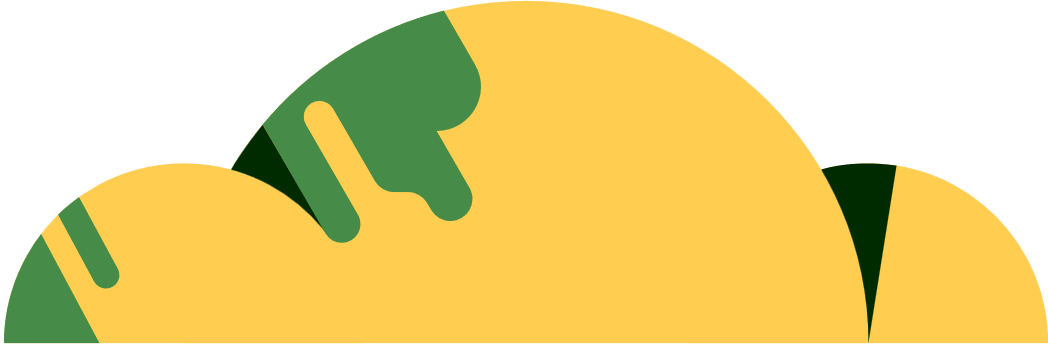 AI NHANH AI ĐÚNG
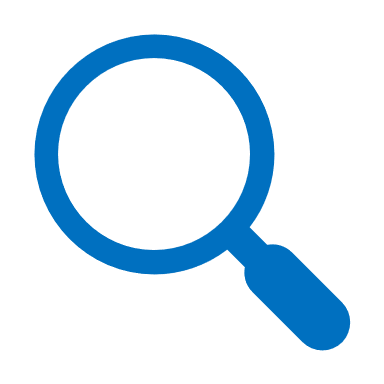 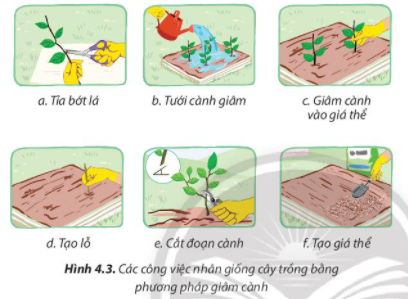 5. Hãy sắp xếp các công việc nhân giống cây trồng ở Hình 4.3 theo thứ tự phù hợp.
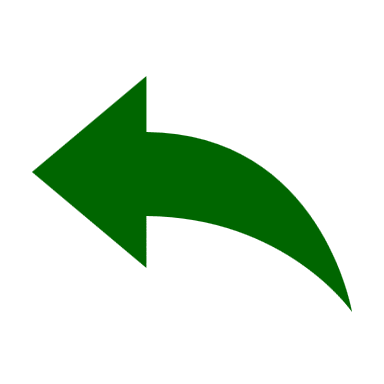 f->e->a->d->c->b
Hình 4.3. Các công việc nhân giống bằng phương pháp giâm cành
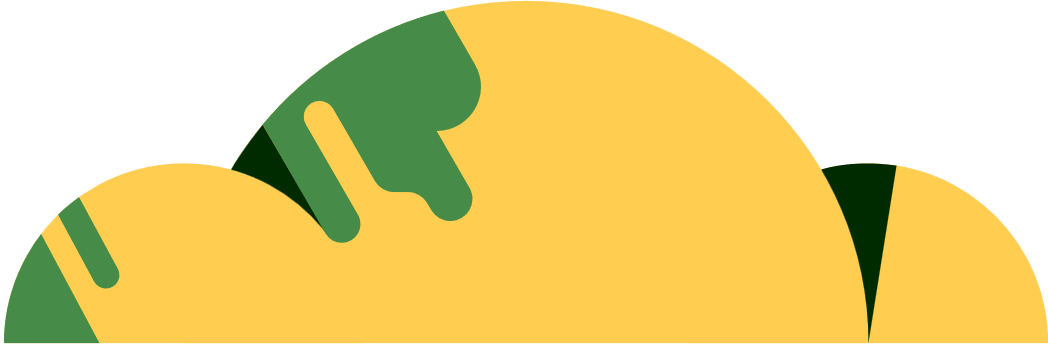 HOẠT ĐỘNG NHÓM
NHÓM 1
NHÓM 2
NHÓM 3
NHÓM 4
1. Trình bày yêu cầu của giá thể giâm cành?
2. Cành giâm được lấy từ đâu? Khi chọn cành giâm cần lưu ý điều gì?
3. Cành giâm được cắm như thế nào? Nêu các cách cắm cành giâm?
4. Khi chăm sóc cành giâm cần lưu ý điều gì?
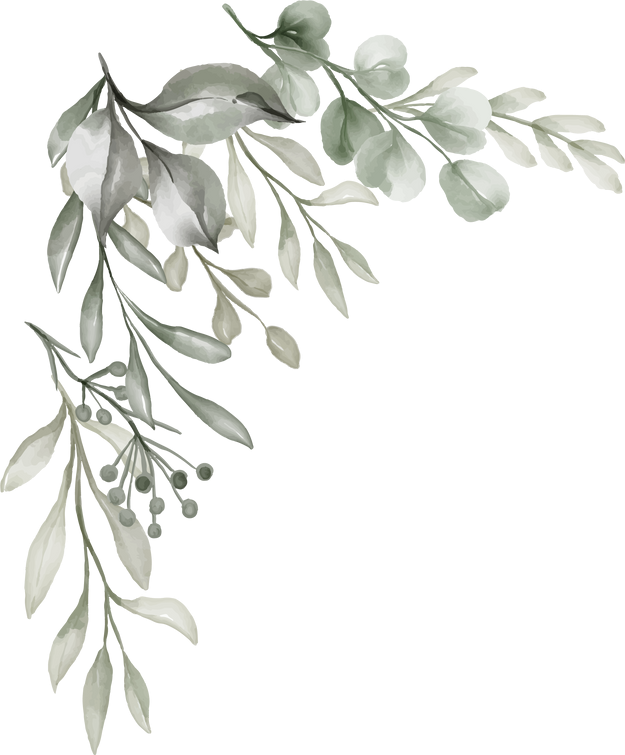 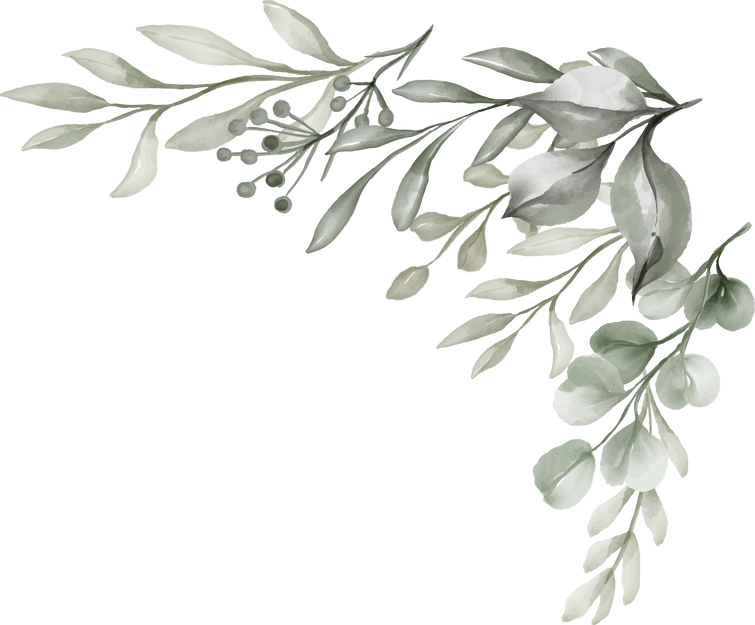 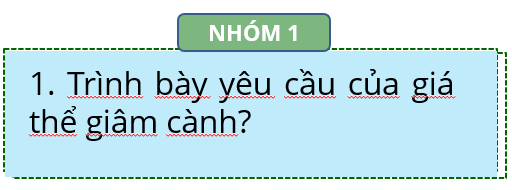 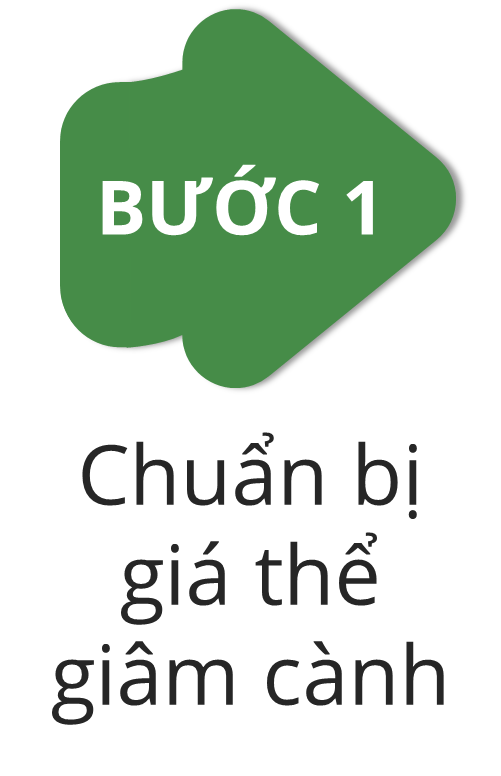 Chuẩn bị giá thể giâm cành
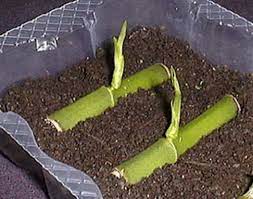 Giá thể phải phù hợp với giống cây trồng, đất giâm cành phải tơi xốp, đảm bảo đủ độ ẩm, đủ chất dinh dưỡng để giâm cành sinh rễ.
Giá thể (bầu đất) bao gồm đất, xơ dừa, tro, cát…
Lượng đất vừa đủ, không có sâu, bệnh hại.
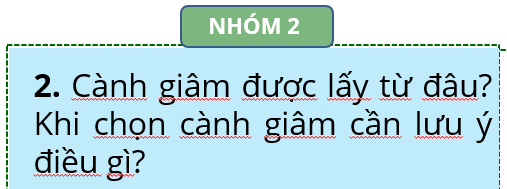 Chuẩn bị 
cành giâm
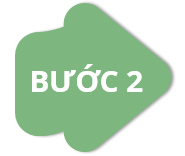 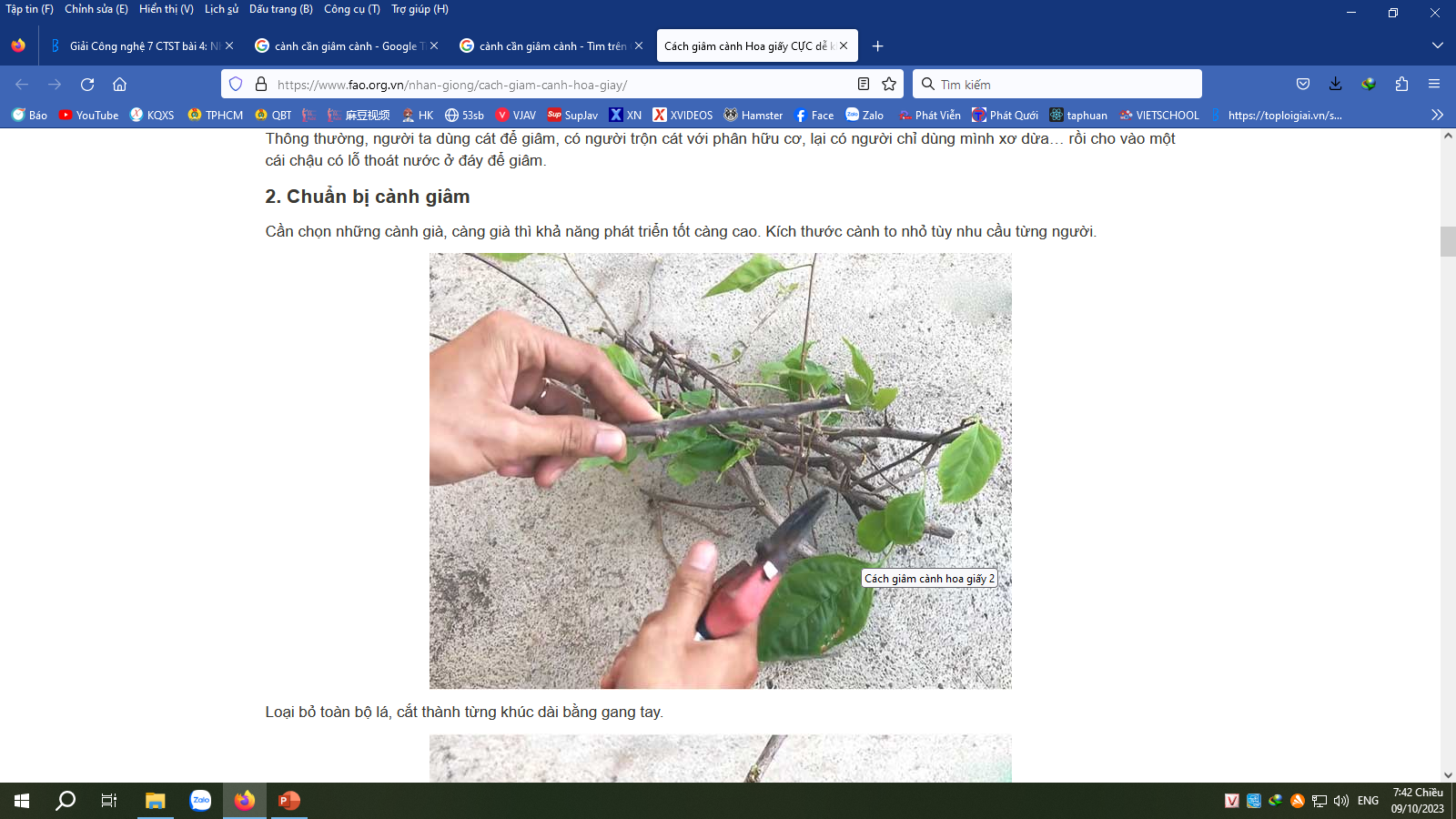 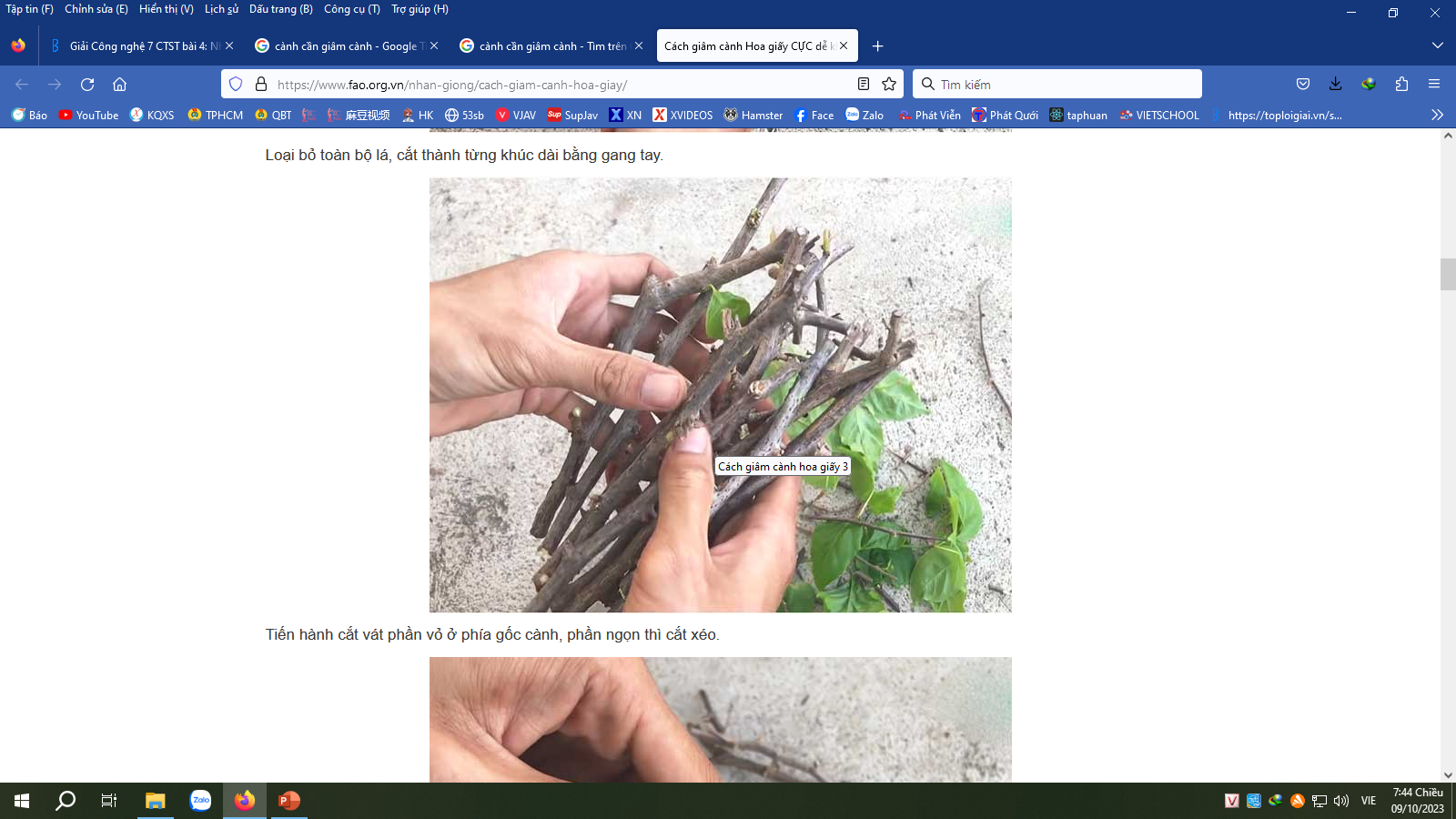 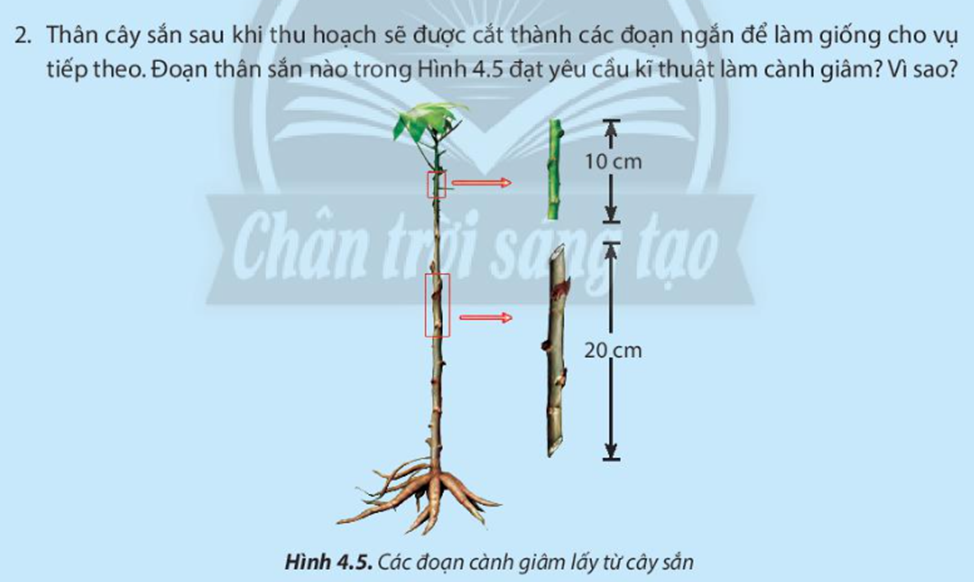 Cắt cành giâm (hom) được thành từng đoạn có độ dài 15 - 20cm được cắt vát và tỉa bớt lá
Yêu cầu: Cành được chọn phải trong giai đoạn phát triển, không quá non, không quá già.
Cành giâm phải được lấy từ cây mẹ khỏe, không mang mầm bệnh
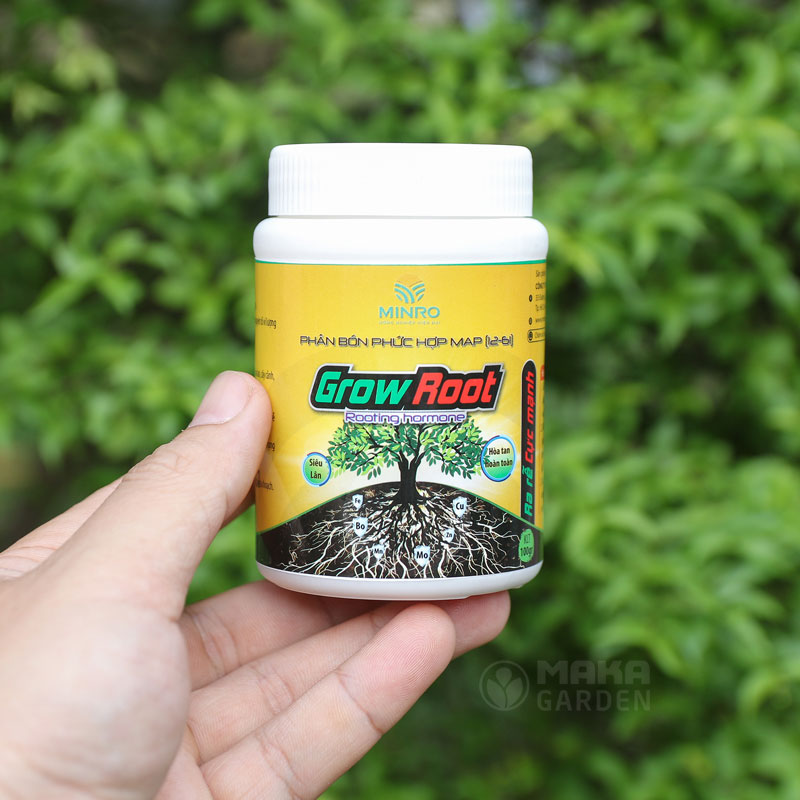 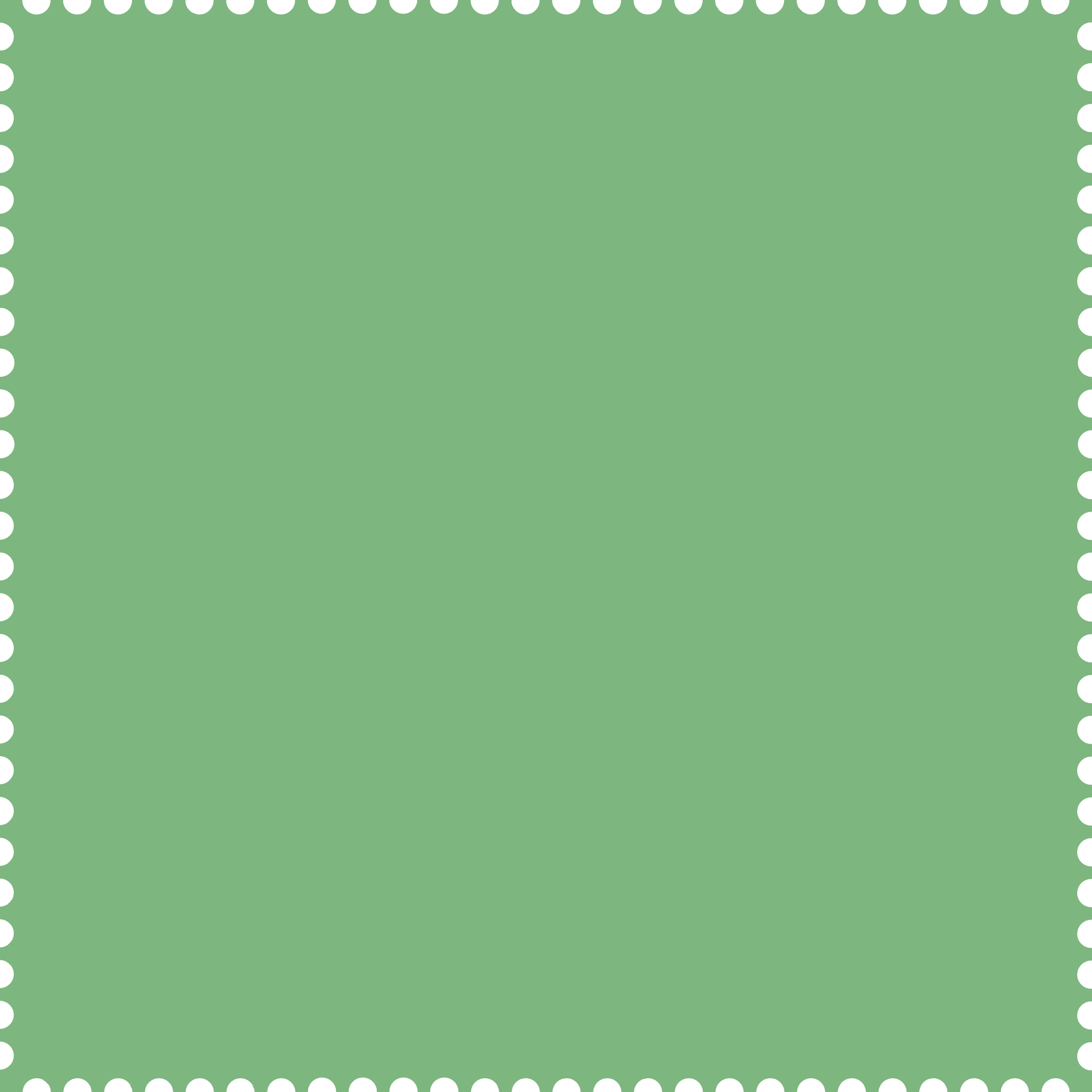 Với một số loại cây khó ra rễ, người ta có thể ngâm cành vào dung dịch thuốc kích thích tạo rễ trước khi giâm cành vào giá thể.
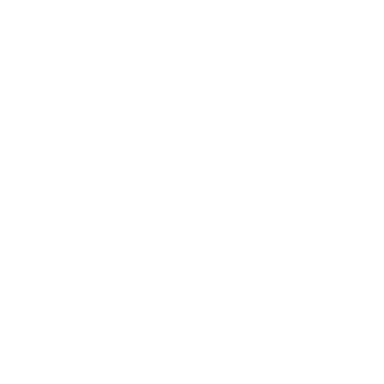 Thuốc kích rễ
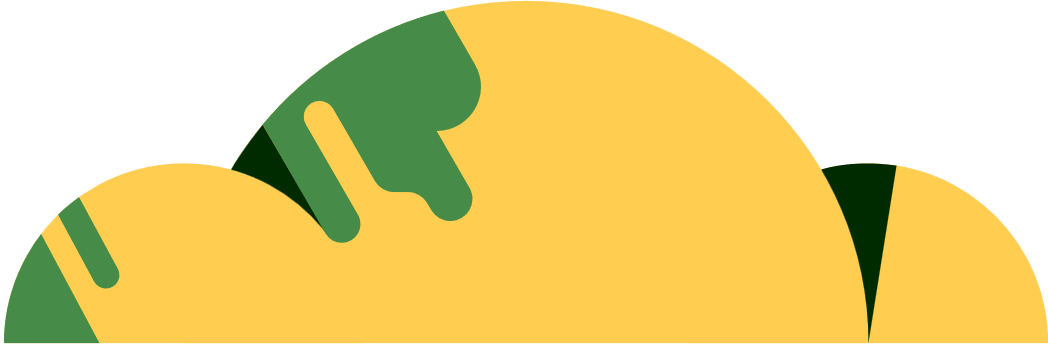 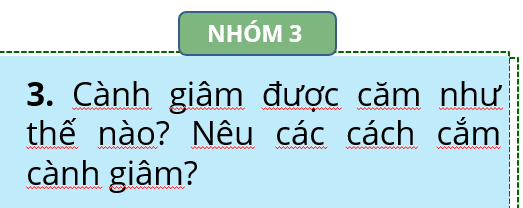 Giâm cành vào giá thể
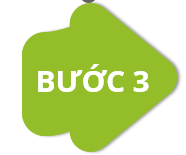 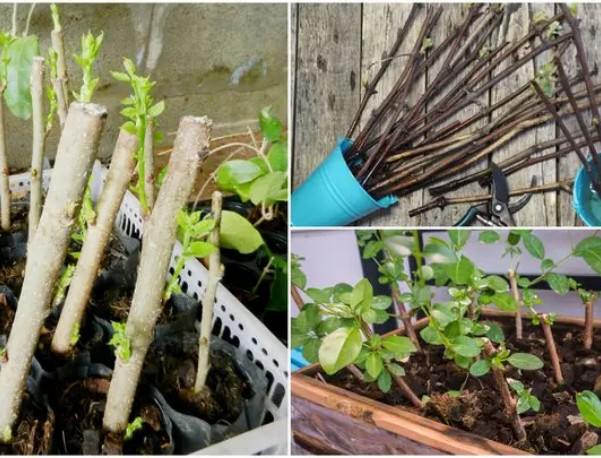 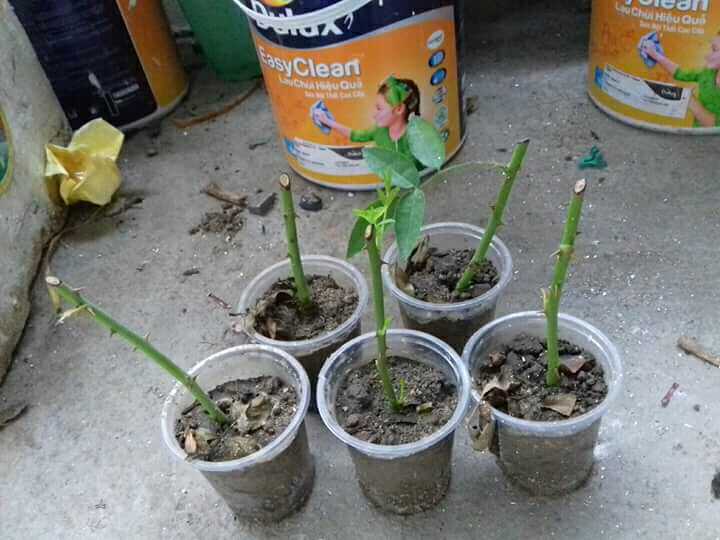 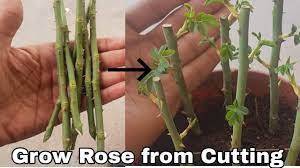 Mỗi bầu chỉ cắm 1 cành và xếp sát nhau.
Khoảng cách giữa các cành đều nhau.
Có 3 cách cắm cành giâm: cắm thẳng, cắm ngang và cắm nghiêng.
Cắm cành giâm vào giá thể hoặc vào luống đảm bảo đầu già hơn được cắm xuống giá thể.
BA CÁCH CẮM CÀNH GIÂM VÀO GIÁ THỂ
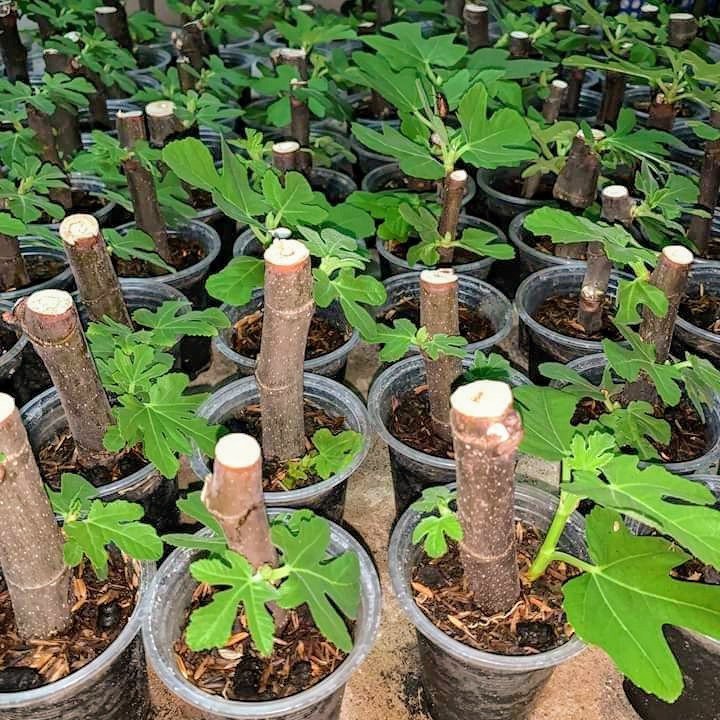 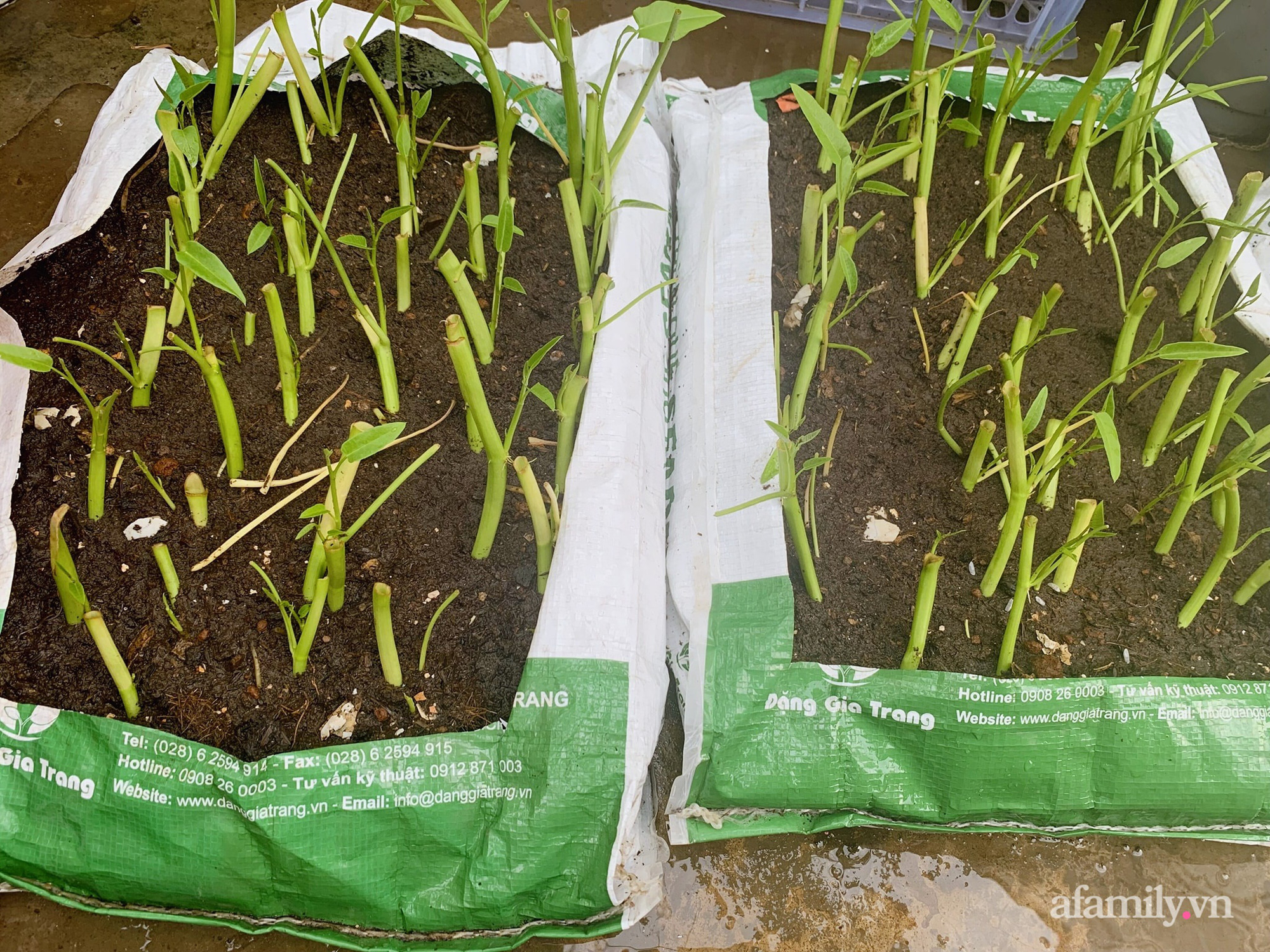 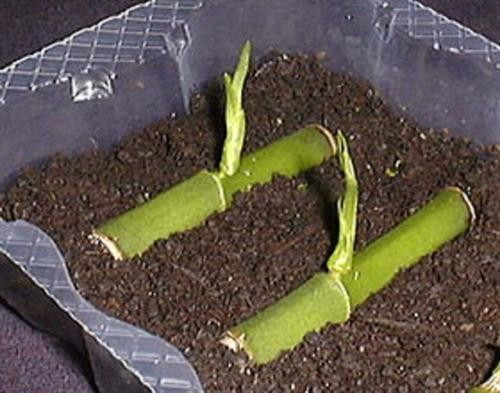 Cắm nghiêng
Cắm thẳng
Giâm cành nằm ngang
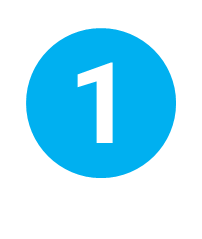 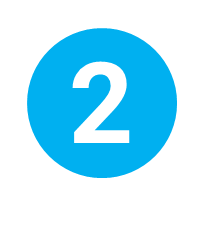 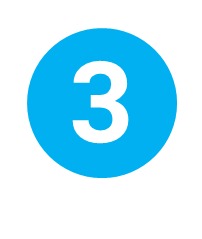 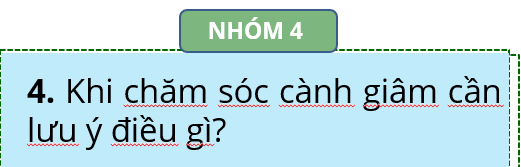 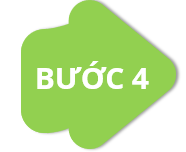 Chăm sóc cành giâm
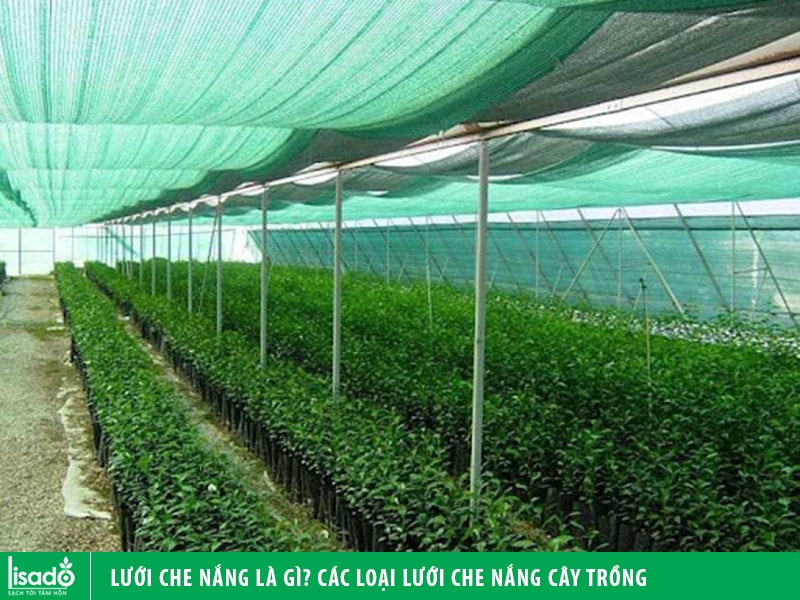 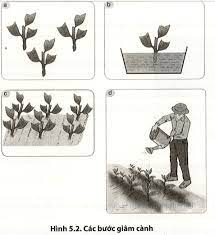 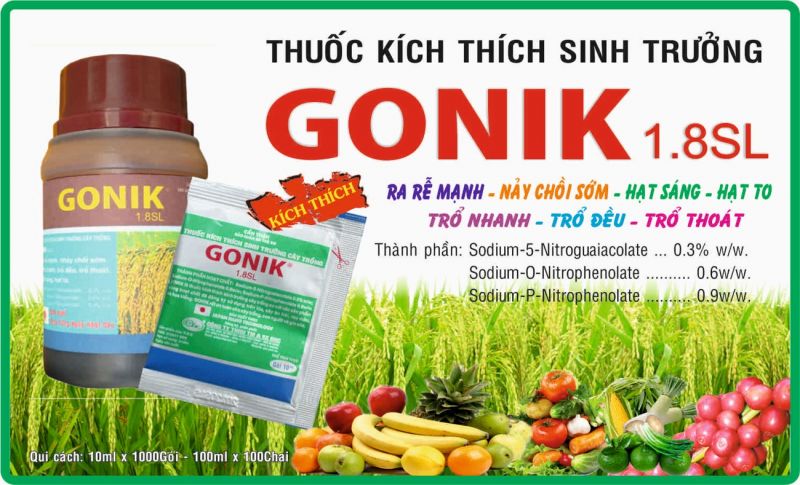 Khi cành chưa sinh rễ (tránh ánh nắng soi trực tiếp vào cành giâm).
Có thể dùng một số loại thuốc hữu cơ để giúp cây sinh trưởng tốt.
Cần đảm bảo dinh dưỡng, nhiệt độ, độ ẩm, ánh sáng thích hợp.
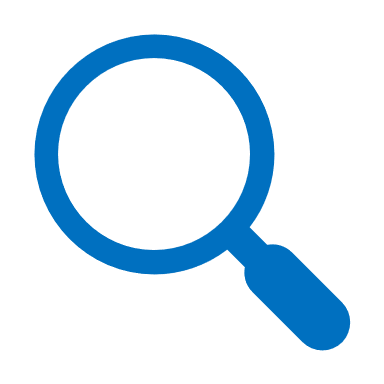 Hãy cho biết mỗi công việc ở Hình 4.3 tương ứng với bước nào trong quy trình giâm cành.
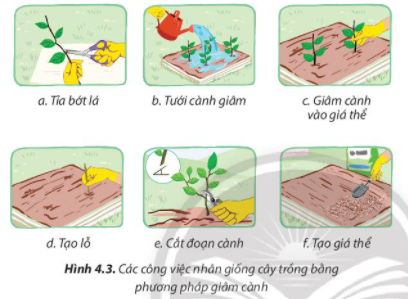 Bước
Hình
Hình 4.3. Các công việc nhân giống bằng phương pháp giâm cành
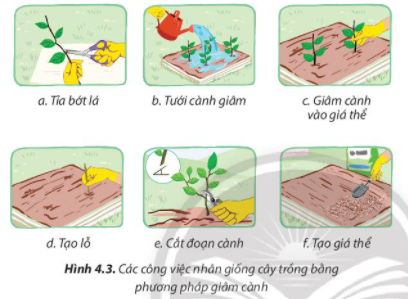 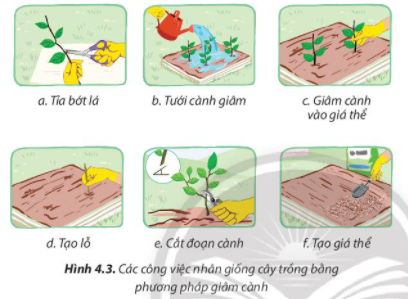 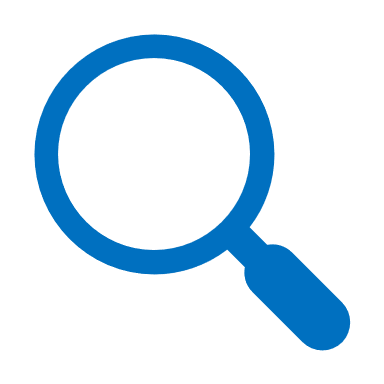 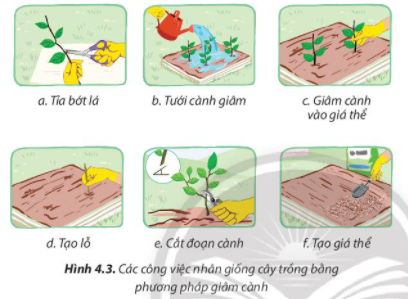 8. Hãy cho biết mỗi công việc ở Hình 4.3 tương ứng với bước nào trong quy trình giâm cành.
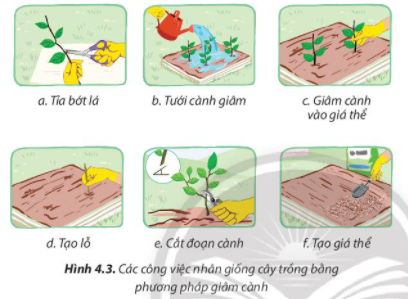 Bước
Hình
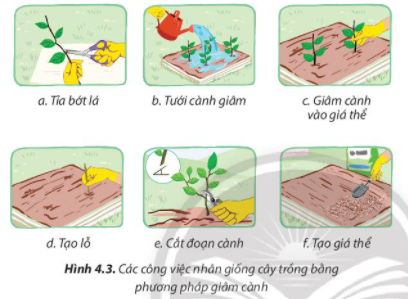 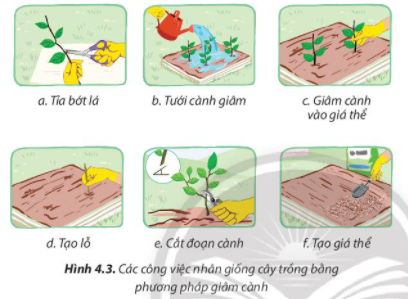 1
d, f
2
e, a
3
c
4
b
Bước 3. Giâm cành vào giá thể
Bước 4. Chắm sóc cành giâm
Bước 1. Chuẩn bị giá thể giâm cành
Bước 2. Chuẩn bị cành giâm
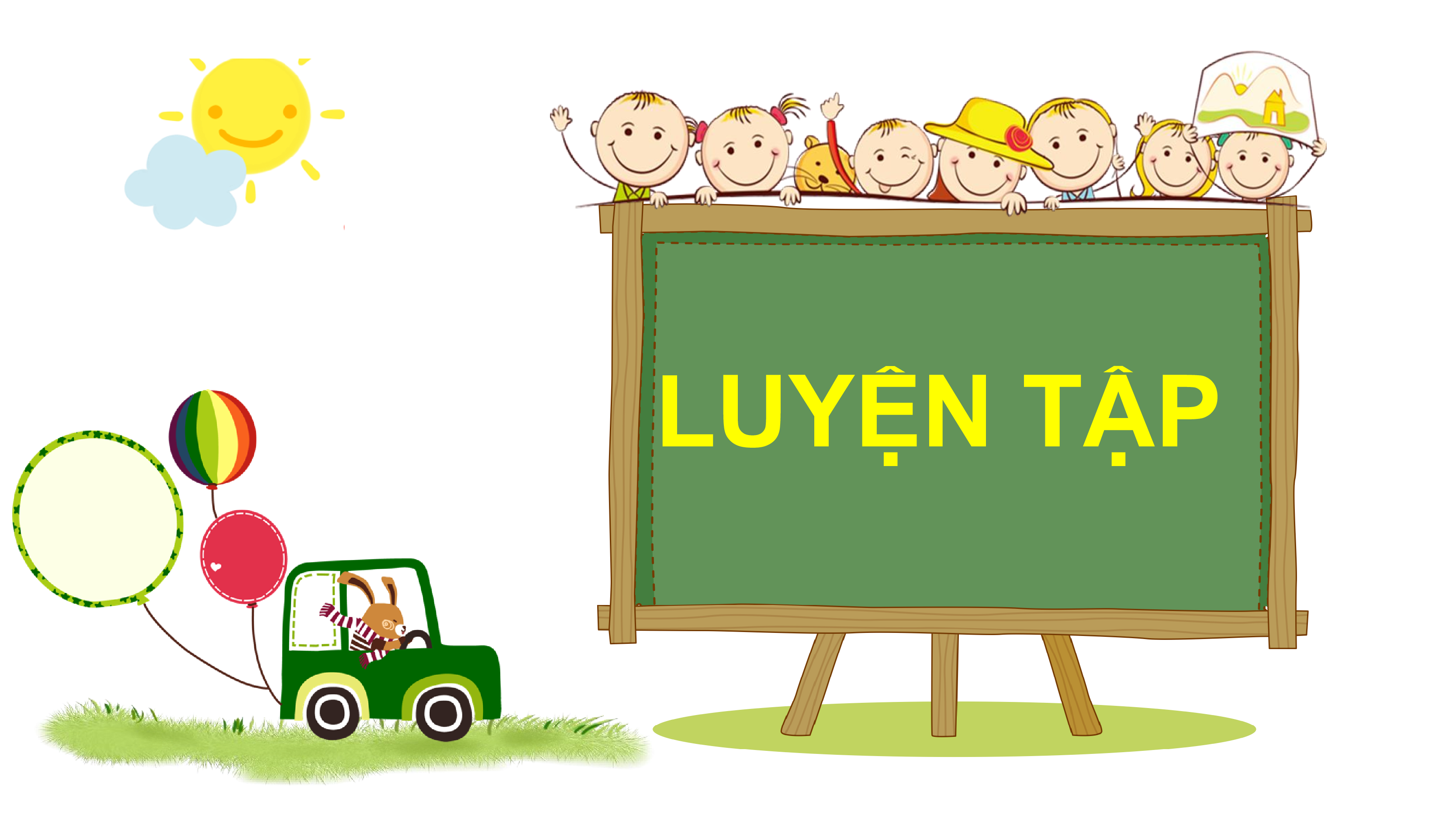 NGÔI SAO MAY MẮN
2
1
3
7
4
6
5
Câu 1:Có những cách nào để cắm cành giâm vào giá thể (đất trồng)?
A. Cắm nghiêng, cắm thẳng đứng và cắm cành nằm ngang.
A. Cắm nghiêng, cắm thẳng đứng và cắm cành nằm ngang.
B. Cắm thẳng và cắm cành nằm ngang (cành nằm lên bề mặt giá thể).
C. Cắm nghiêng và cắm thẳng đứng (cành vuông góc với bề mặt giá thể).
D. Cắm nghiêng (cành nghiêng một góc so với bề mặt giá thể)
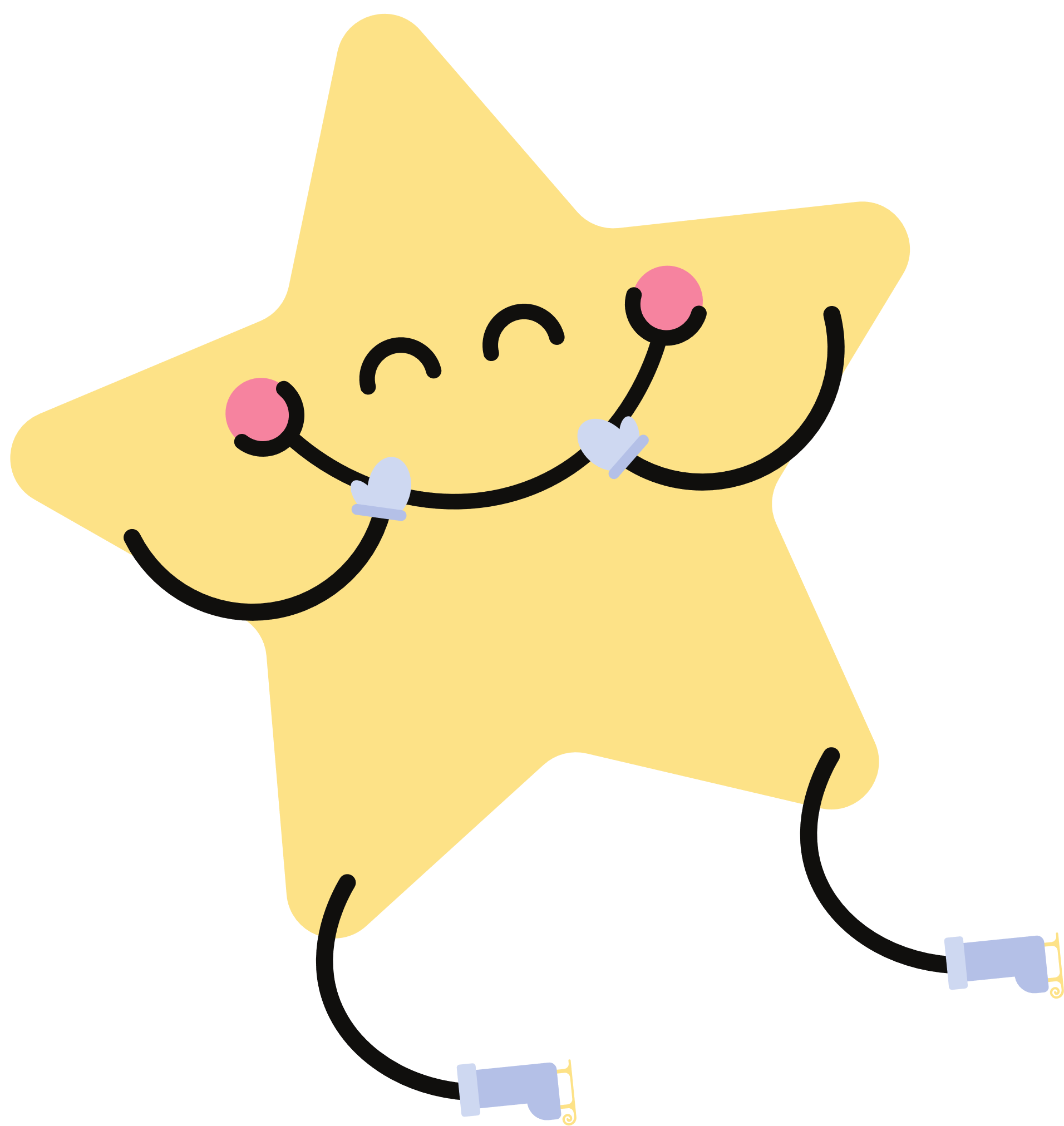 Câu 2: Nhân giống cây trồng bằng phương pháp giâm cành có công việc nào sau đây?
A. Tỉa lá
B. Tưới cành giâm
C. Tạo giá thể
D. Cả 3 đáp án trên
D. Cả 3 đáp án trên
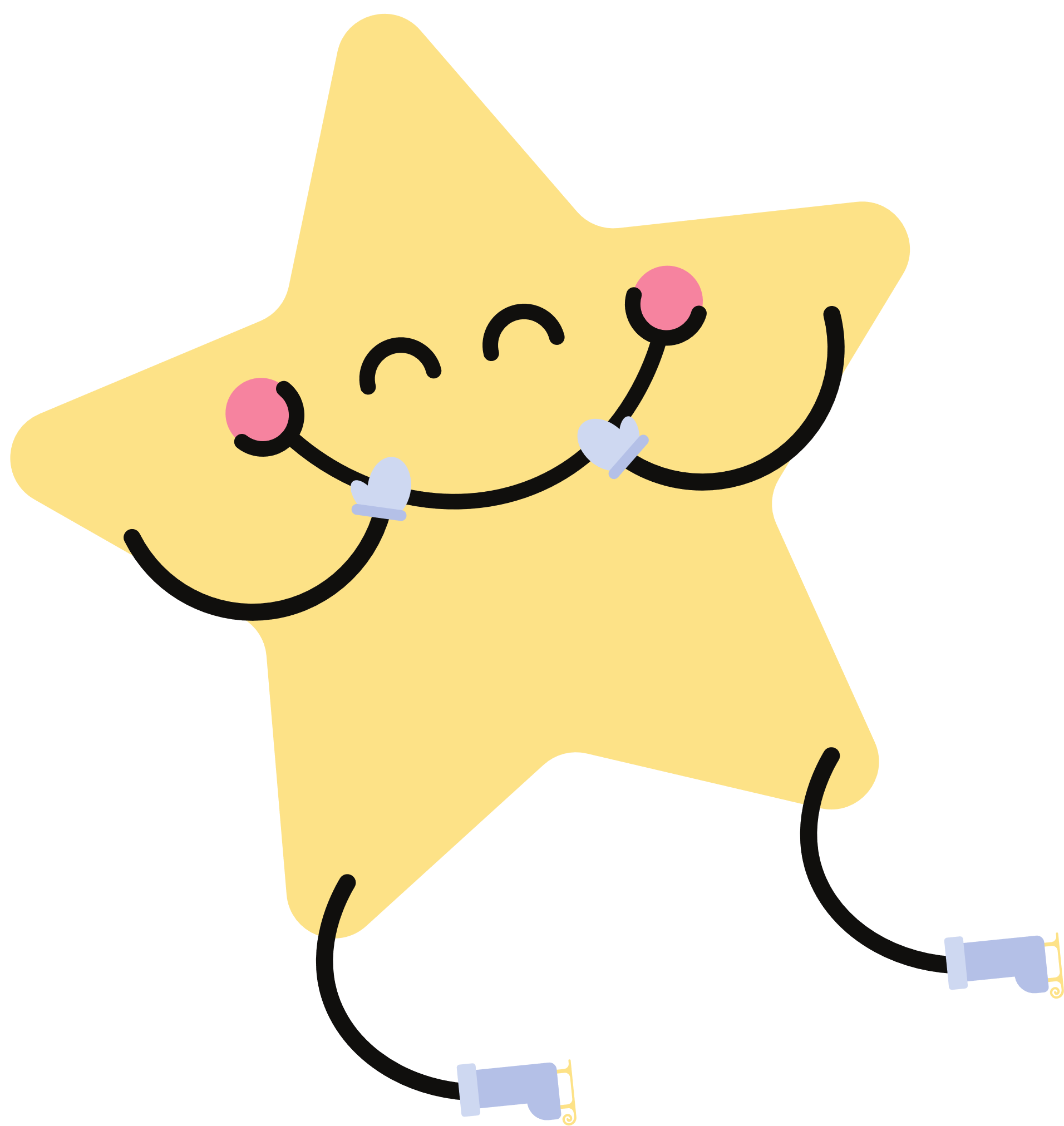 Câu 3. Cây con tạo ra từ phương pháp giâm cành có đặc điểm gì?
A. Cây con tạo ra có đặc điểm di truyền khác cây mẹ
B. Cây con tạo ra có đặc điểm di truyền giống cây bố
C. Cây con tạo ra có đặc điểm di truyền giống cây mẹ
D. Cây con tạo ra có đặc điểm di truyền của cả cây bố và cây mẹ
C. Cây con tạo ra có đặc điểm di truyền giống cây mẹ
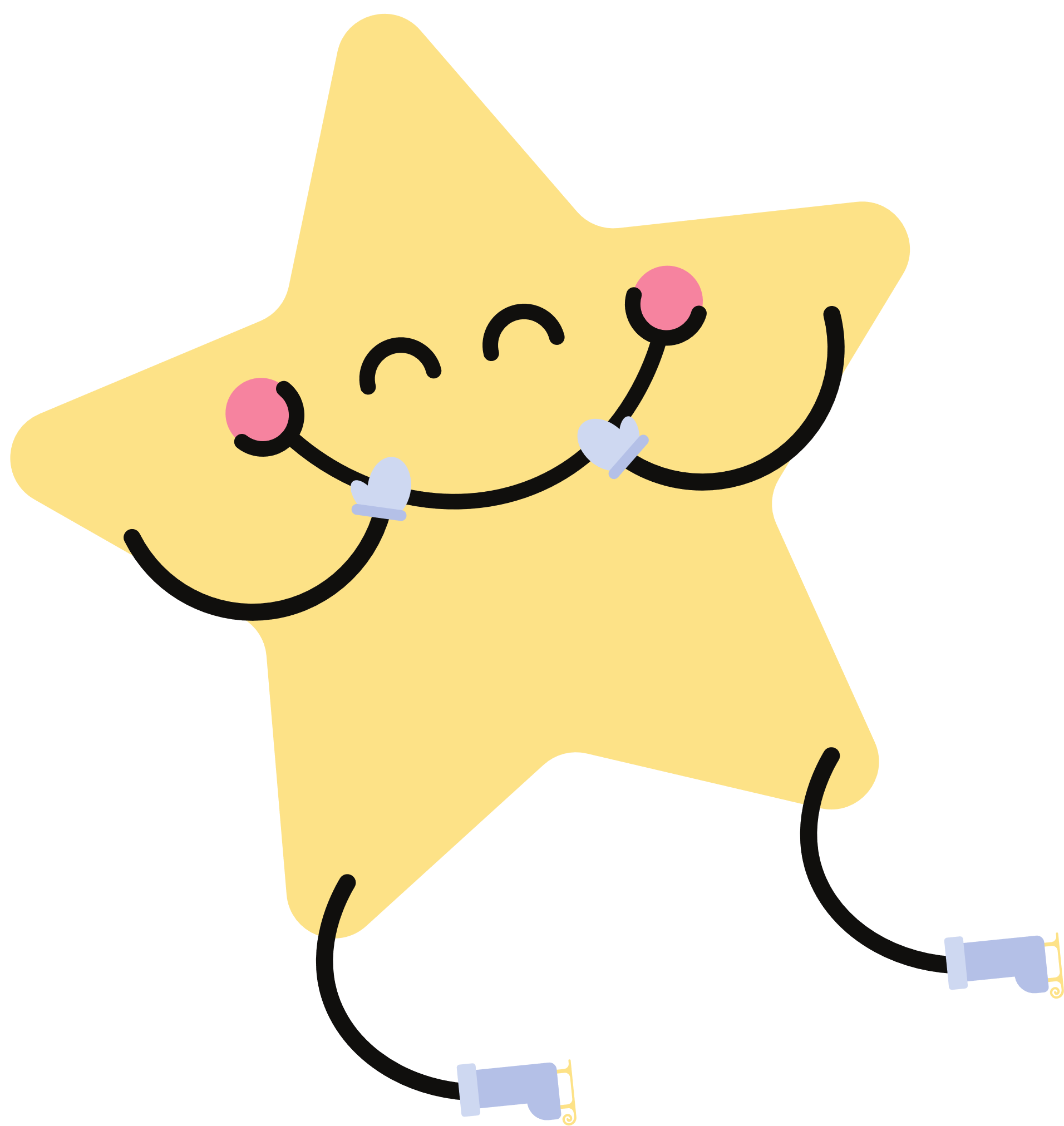 Câu 4. Cây được tạo ra bằng phương pháp giâm cành có ưu điểm gì so với cây nhân giống từ hạt?
A. Nhân nhanh giống cây trồng
B. Giữ nguyên tính trạng tốt mong muốn
C. Thời gian thu hoạch sản phẩm ngắn vì cây mọc từ cành giâm sớm ra hoa
D. Cả 3 phương án trên.
D. Cả 3 phương án trên
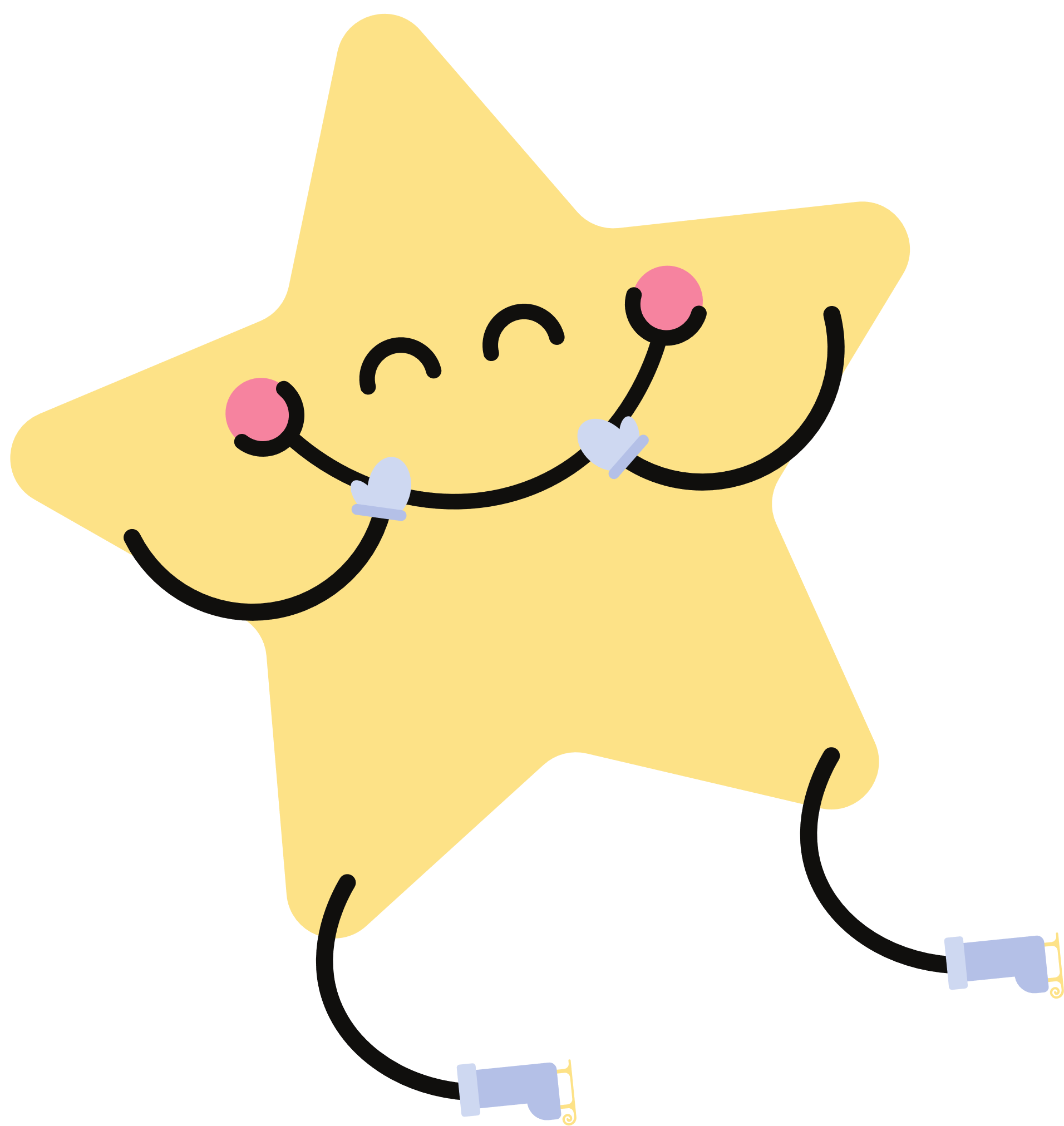 Câu 5. Giâm cành là phương pháp………
A. Nuôi cấy mô
B. Nhân giống hữu tính
C. Nhân giống vô tính
C. Nhân giống vô tính
D. Nhân giống vô tính và hữu tính
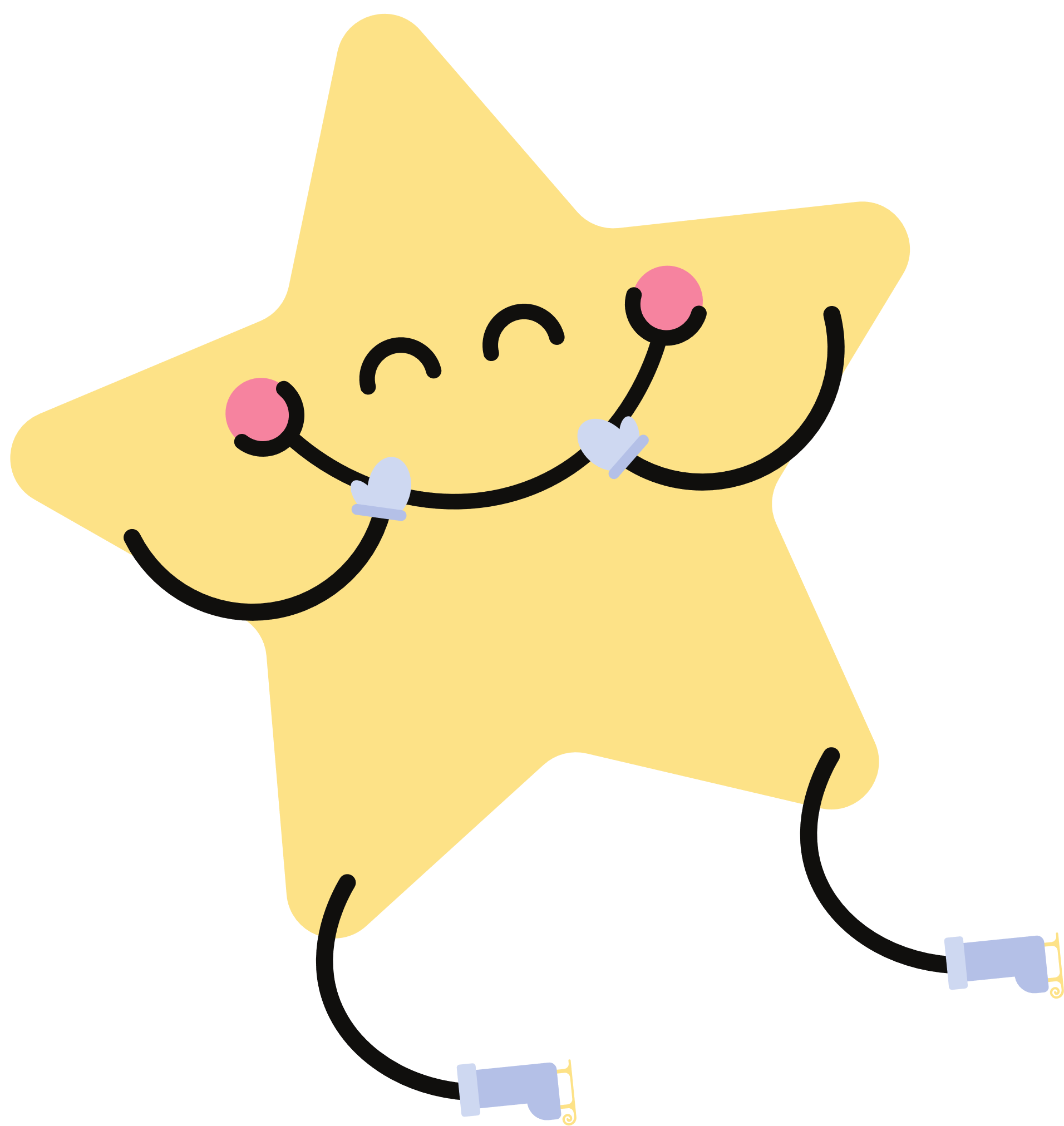 Câu 6. Đoạn cành giâm được cắt như thế nào là đạt yêu cầu?
A. Đoạn cành giâm phảm có nhiều lá
B. Đoạn cành giâm phải có có chồi (mắt), được cắt vát và tỉa bớt lá.
B. Đoạn cành giâm phải có có chồi (mắt), được cắt vát và tỉa bớt lá.
C. Đoạn cành giâm phải ngắn, không có chồi (mắt)
D. Đoạn cành giâm cắt dài và tỉa bớt lá, không chồi (mắt).
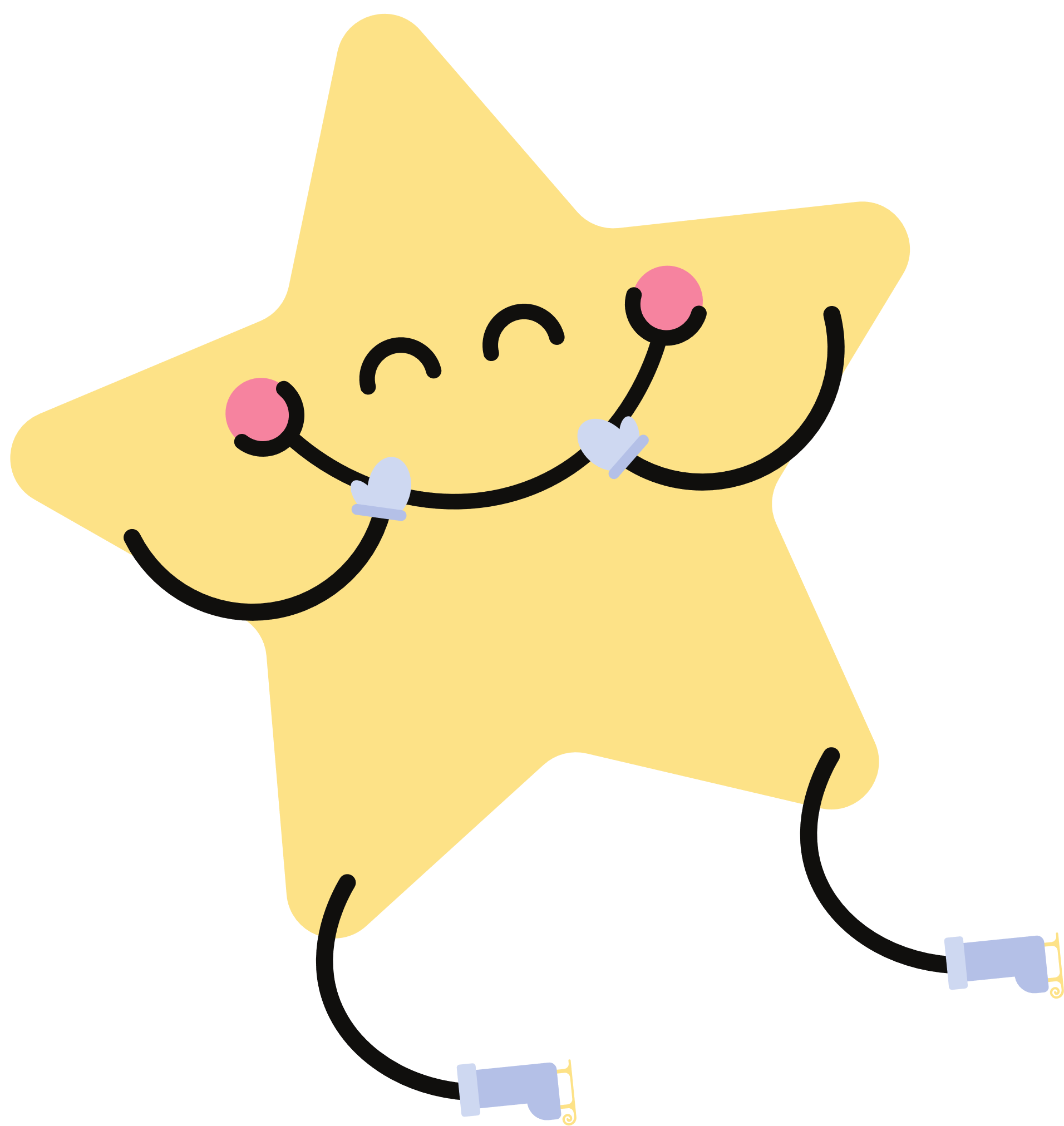 Câu 7. Nhóm cây nào dưới đây dễ nhân giống bằng phương pháp giâm cành?
B. Cây mía, cây sắn, cây rau ngót
A. Cây mía, cây cam, cây ổi.
B. Cây mía, cây sắn, cây rau ngót.
C. Cây rau mồng tơi, cây bắp, cây đậu.
D. Cây bạc hà, cây mía, cây bắp.
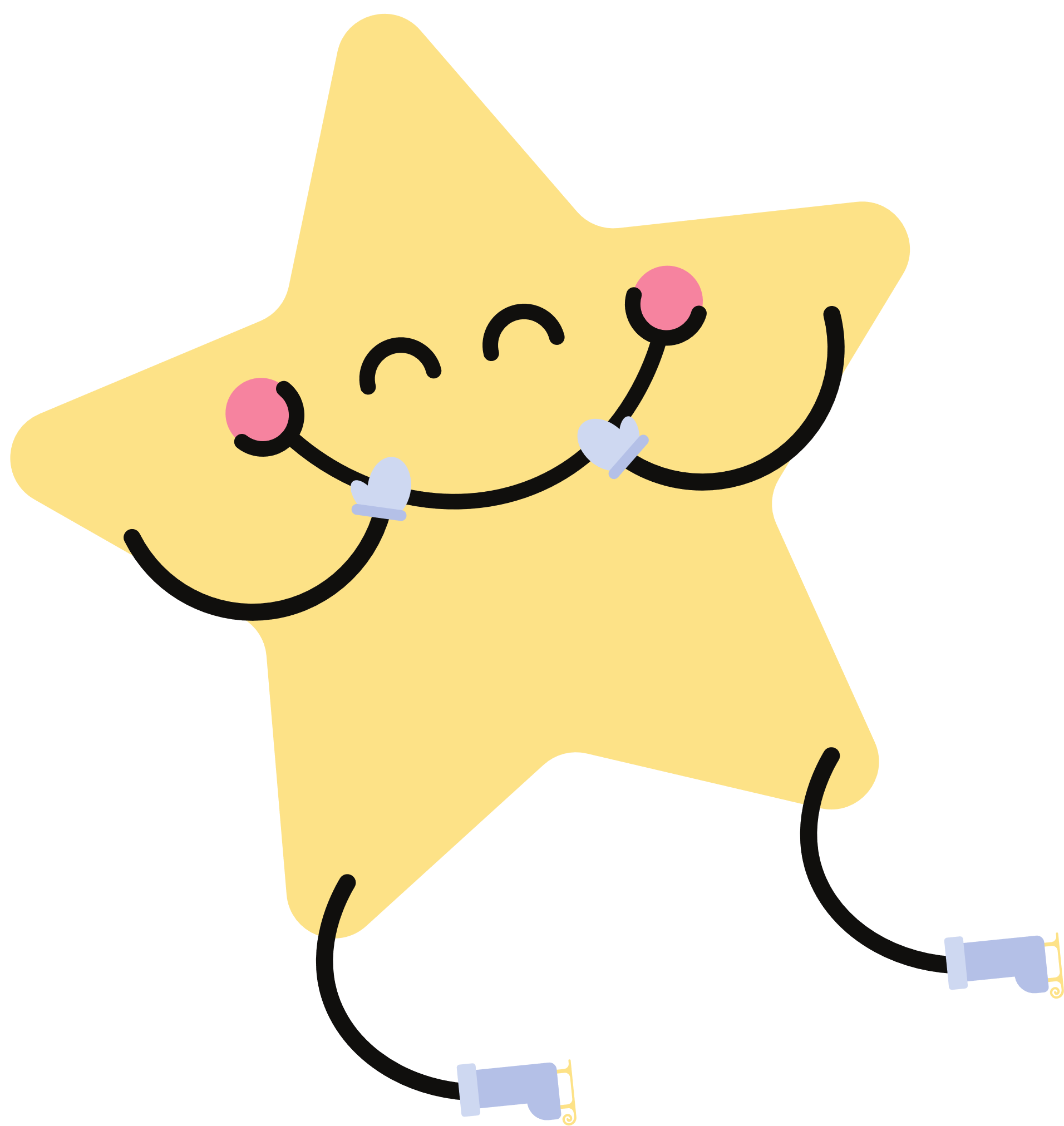 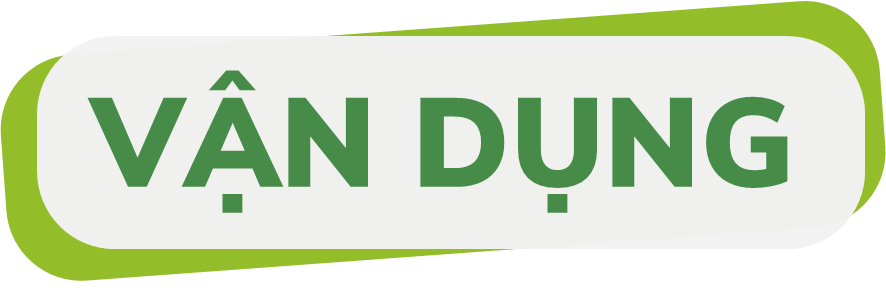 Em hãy quan sát và tìm hiểu một số cây trồng được nhân giống bằng phương pháp giâm cành.
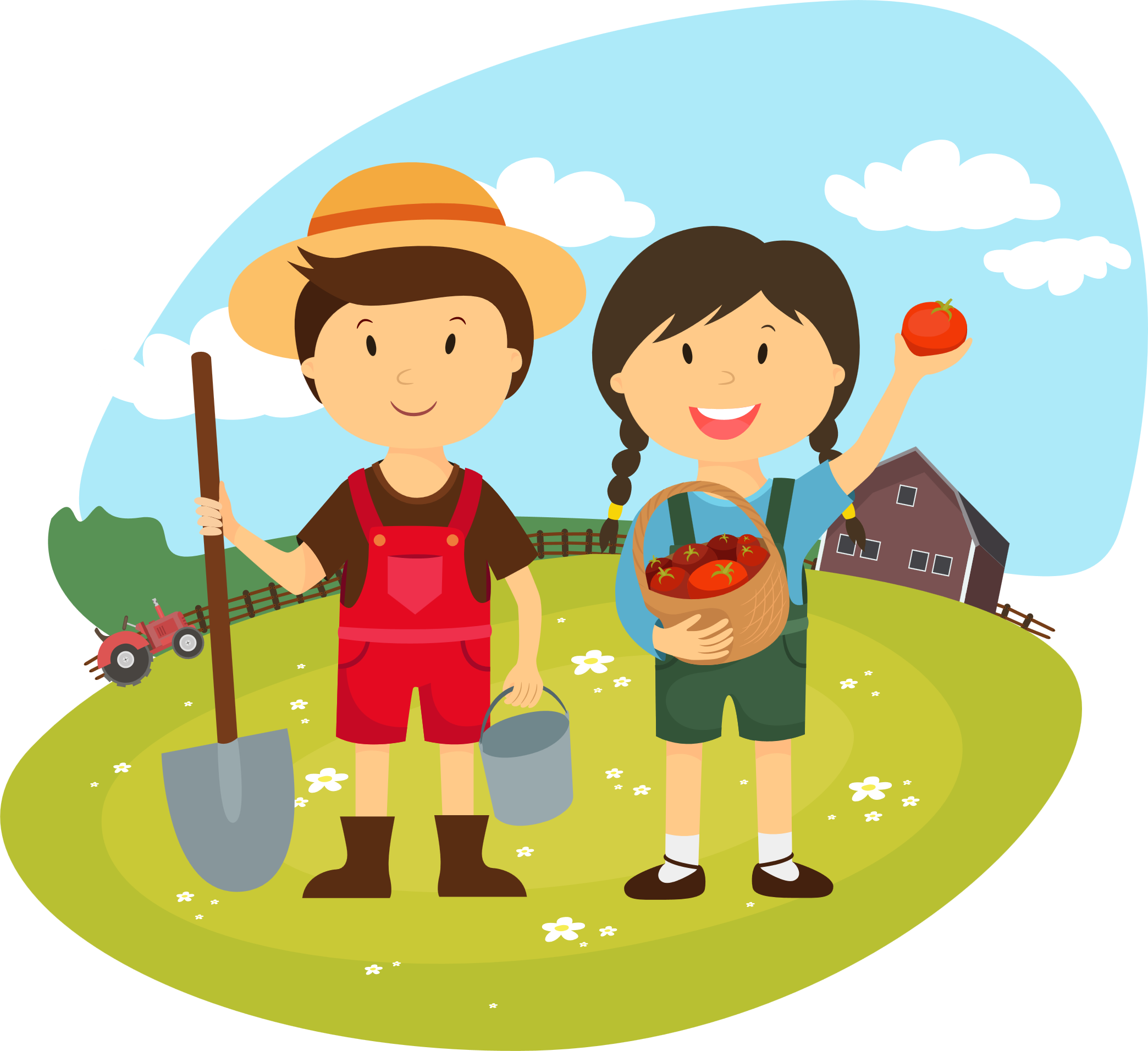 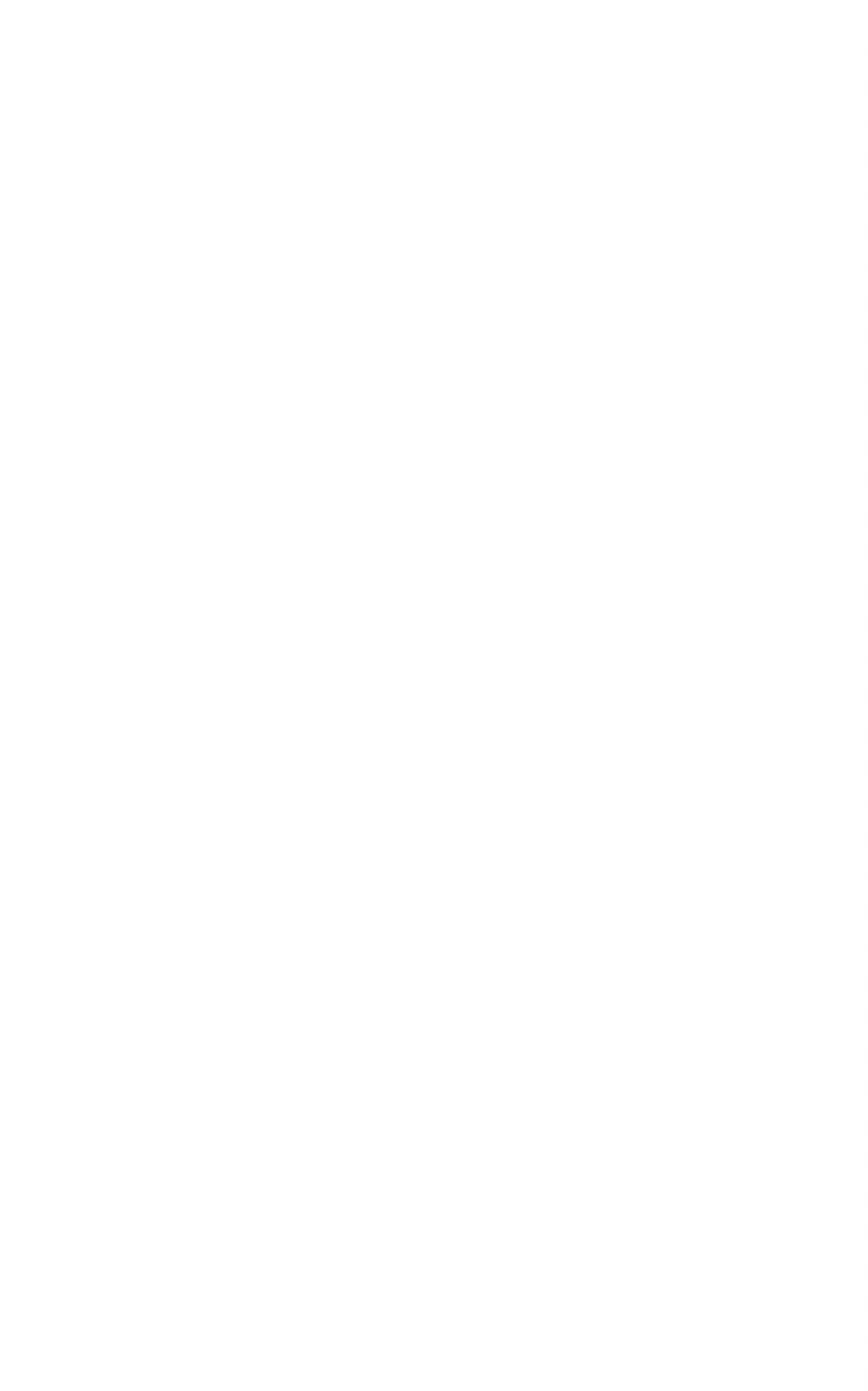 HƯỚNG DẪN TỰ HỌC
1. Bài vừa học: Nhân giống cây trồng bằng phương pháp giâm cành (t1)
Học nội dung ghi vở.
Trả lời câu hỏi Sgk/22-24.
2. Bài sắp học: Nhân giống cây trồng bằng phương pháp giâm cành (t2)
Thực hành nhân giống cây rau bằng phương pháp giâm cành.
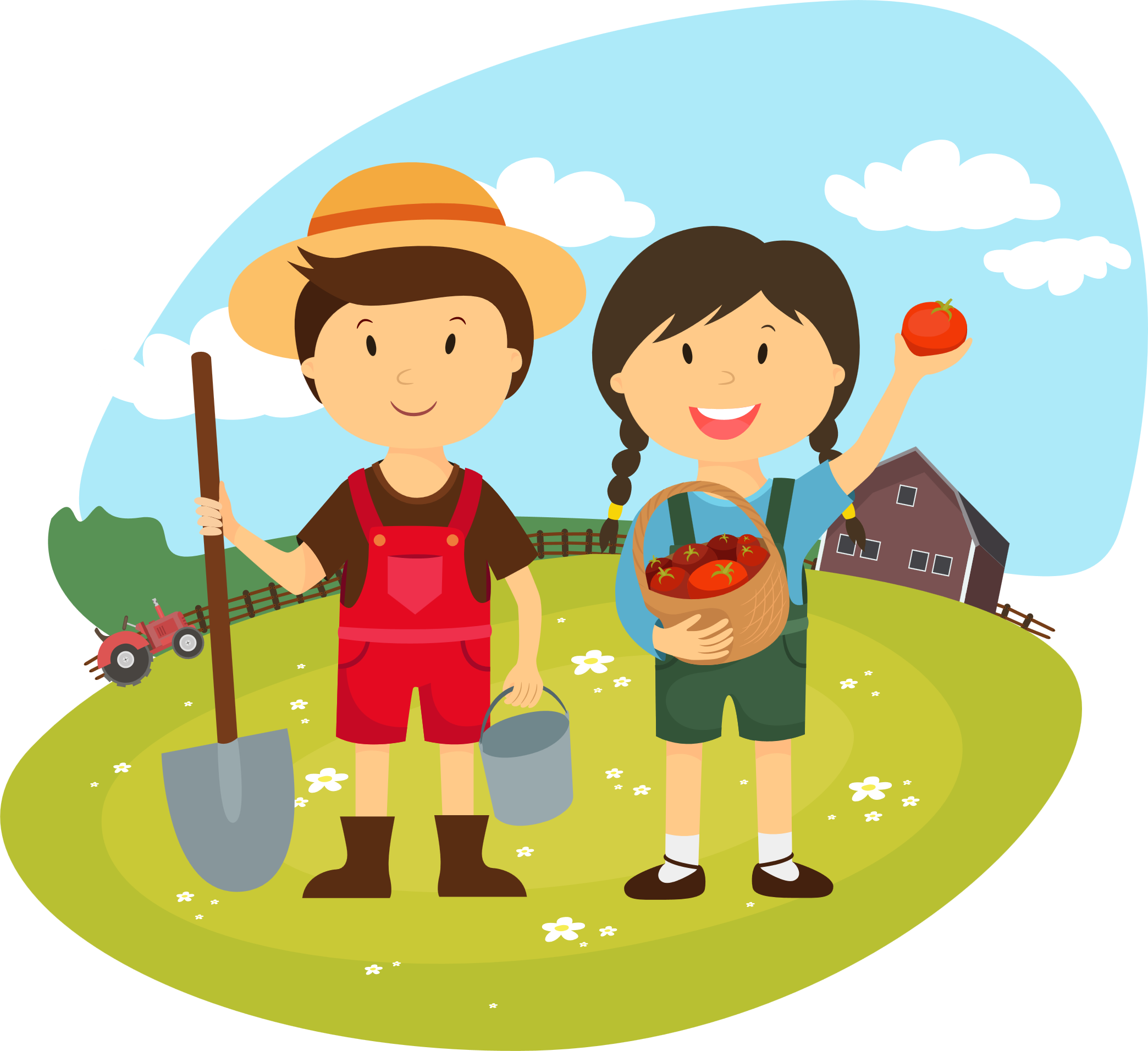 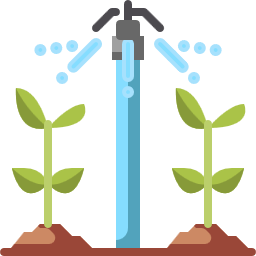 HƯỚNG DẪN TỰ HỌC
CHUẨN BỊ DỤNG CỤ
2 dao nhỏ sắc
1 kéo cắt cành lá
1 bình tưới nước
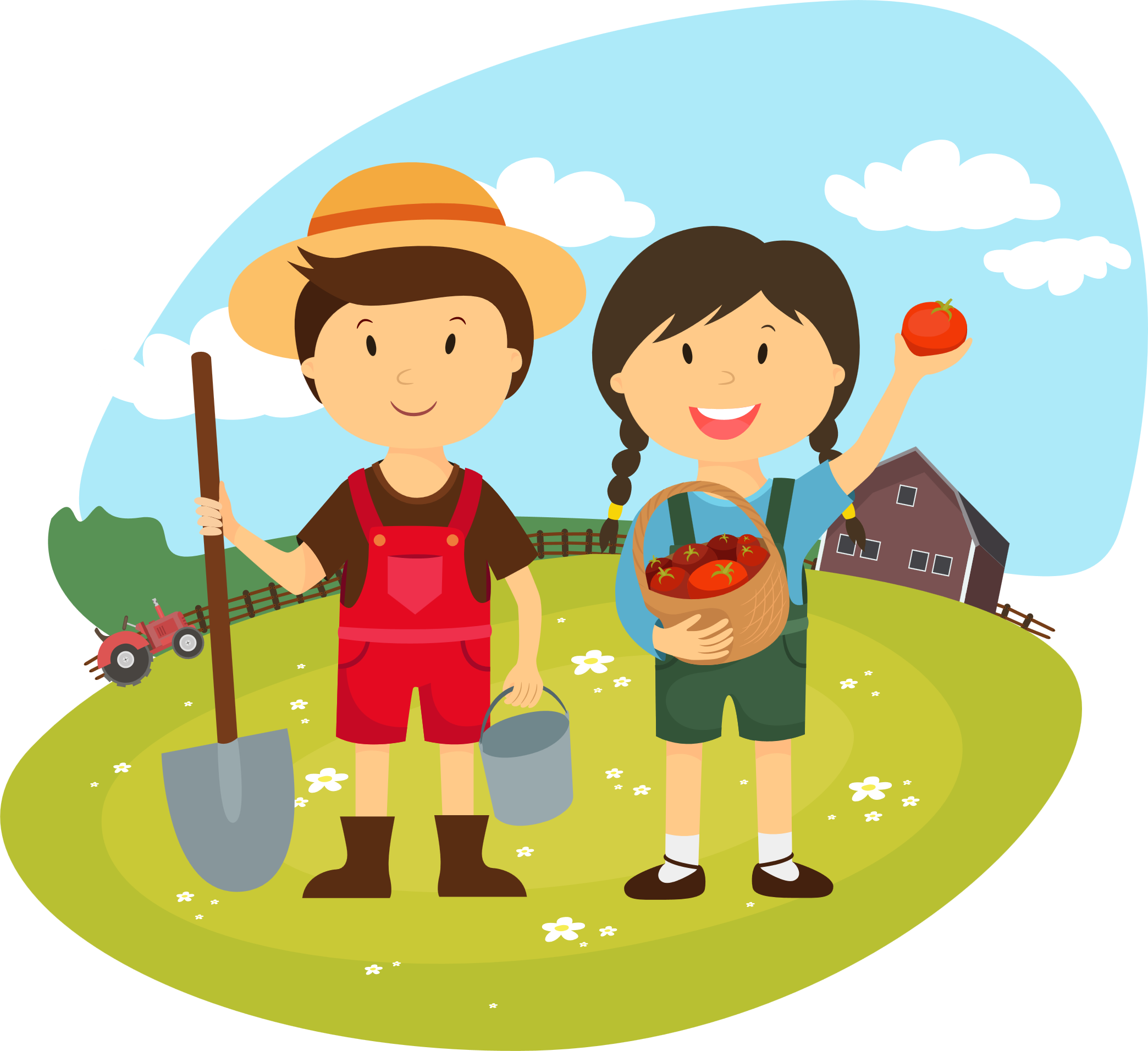 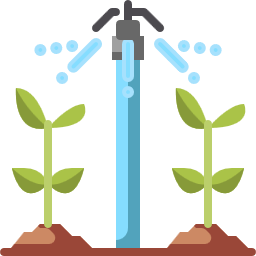 1 khay đựng giá thể
1 lọ thuốc kích rễ
THANK YOU